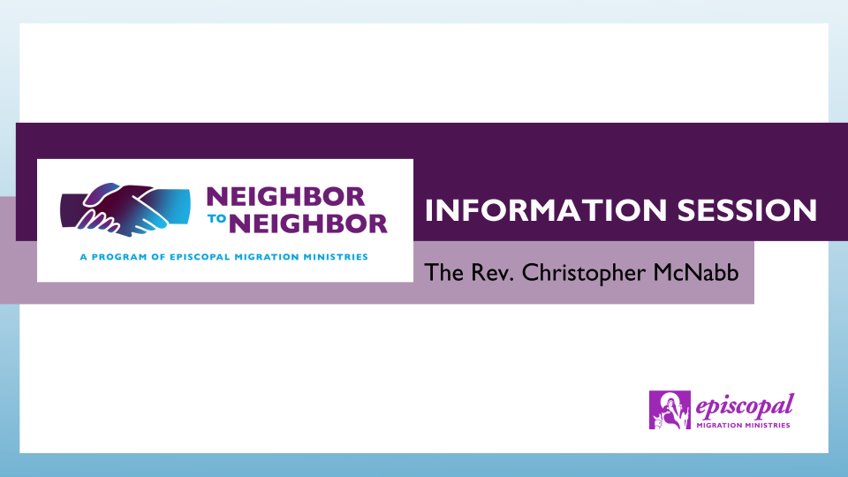 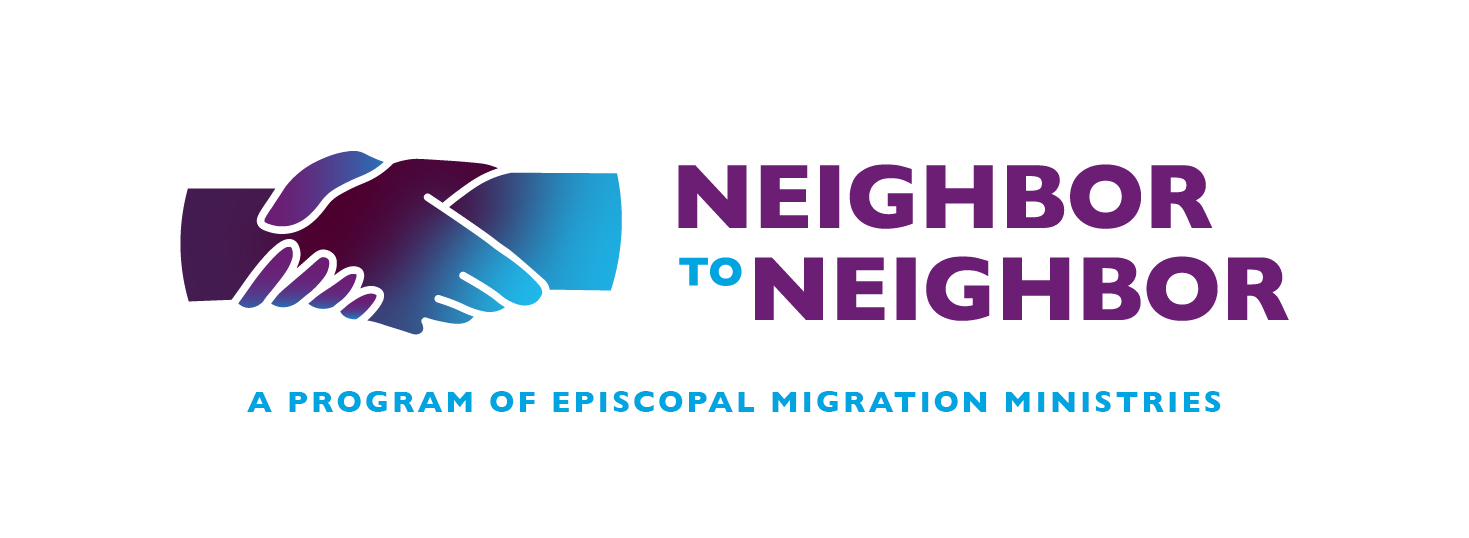 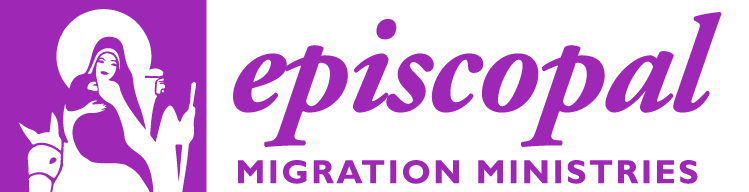 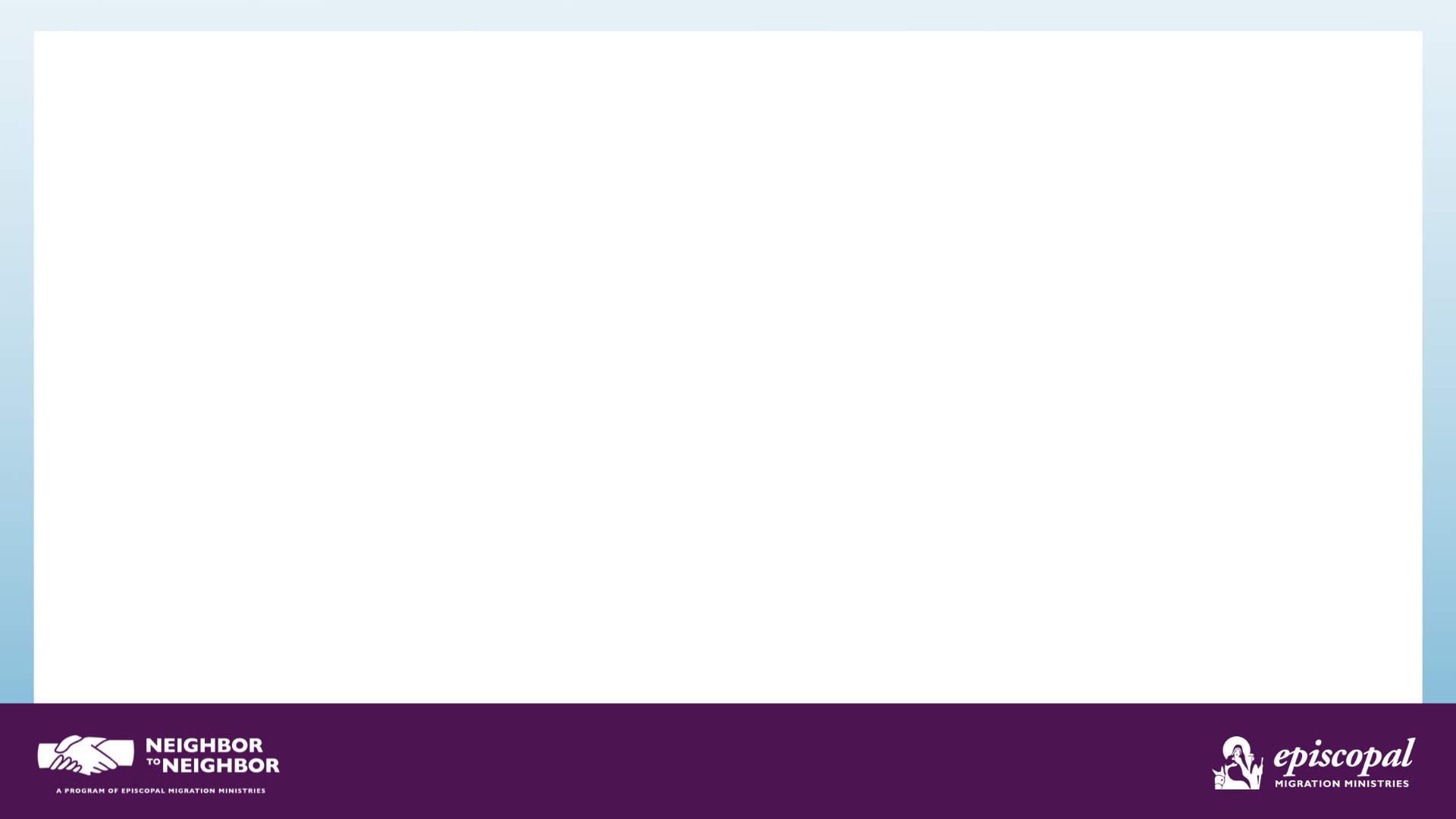 Forced Displacement 101
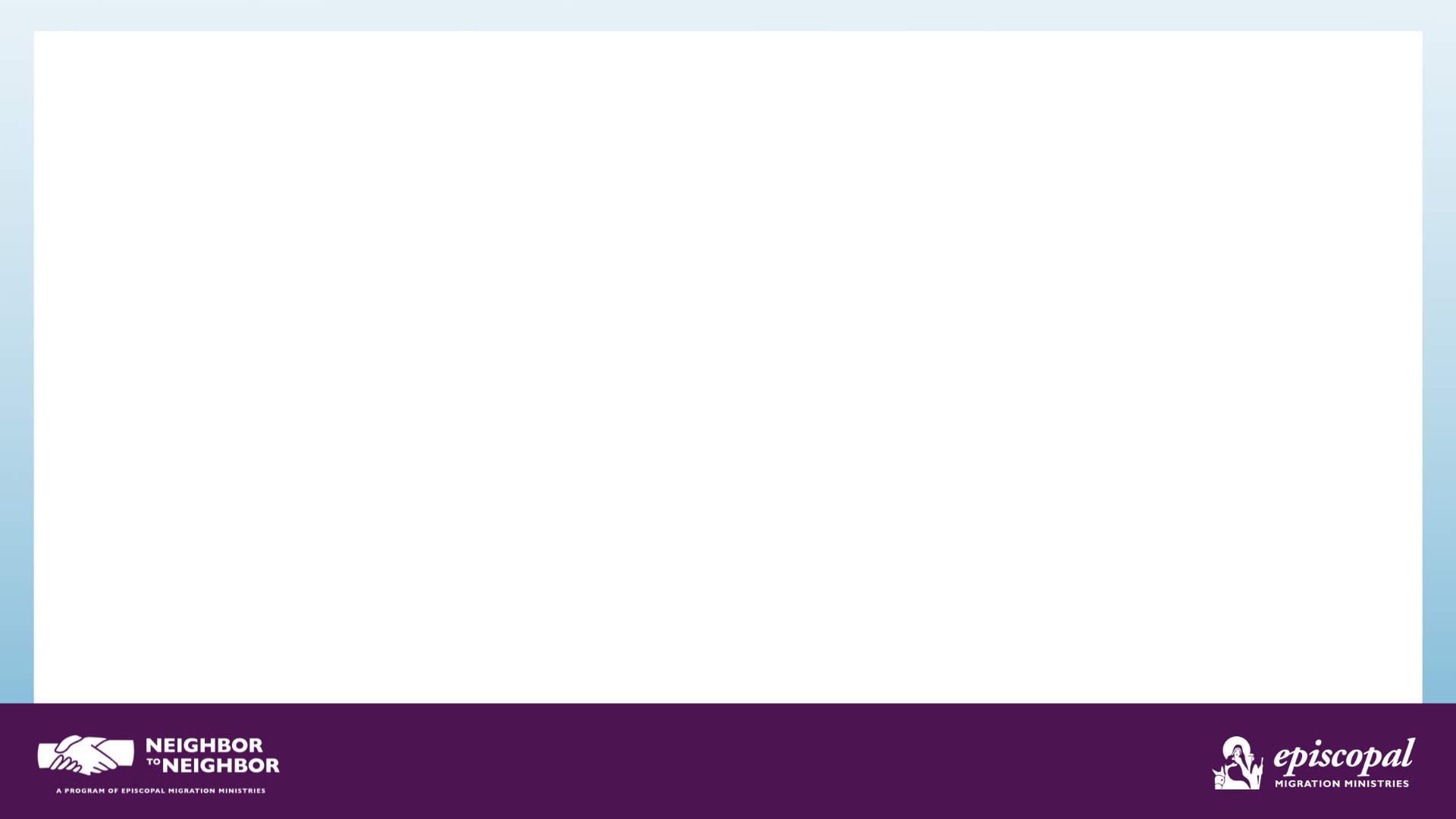 UNHCR Global Trends Report - 2020
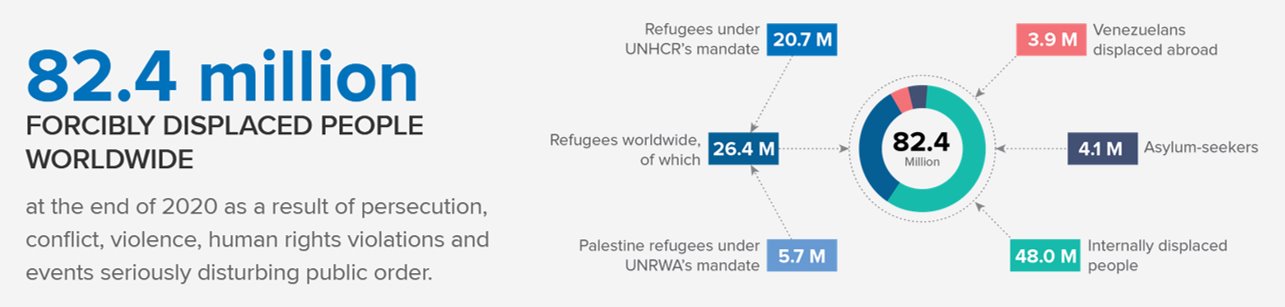 [Speaker Notes: https://www.unhcr.org/statistics/unhcrstats/618ae4694/mid-year-trends-2021.html]
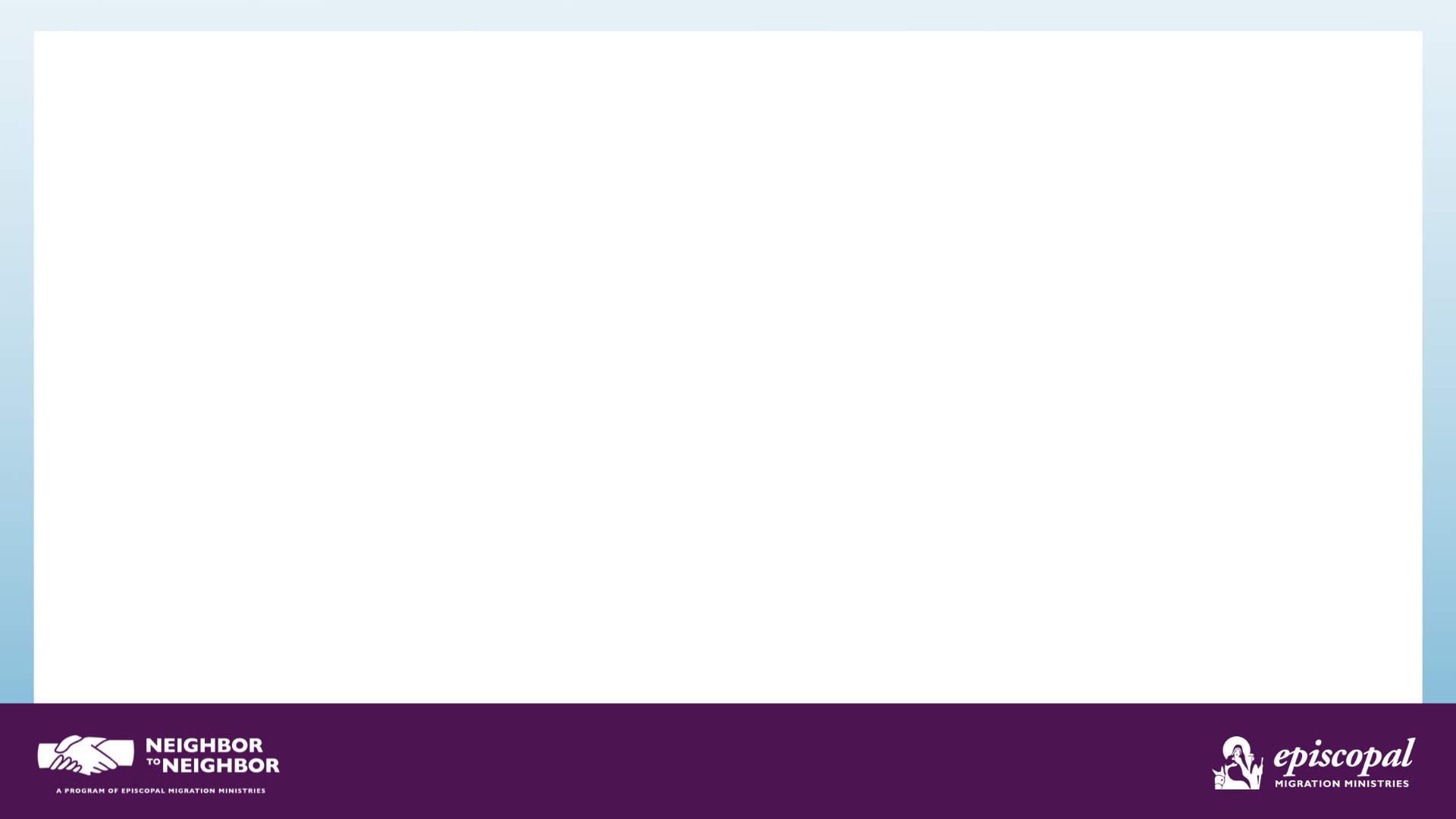 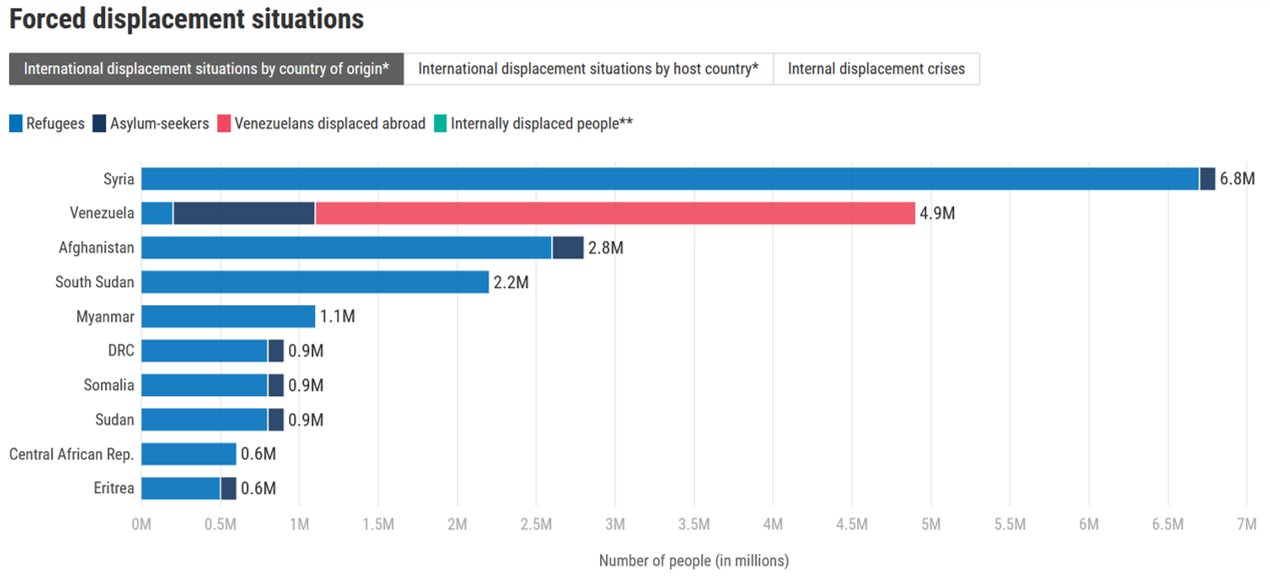 Click to add text
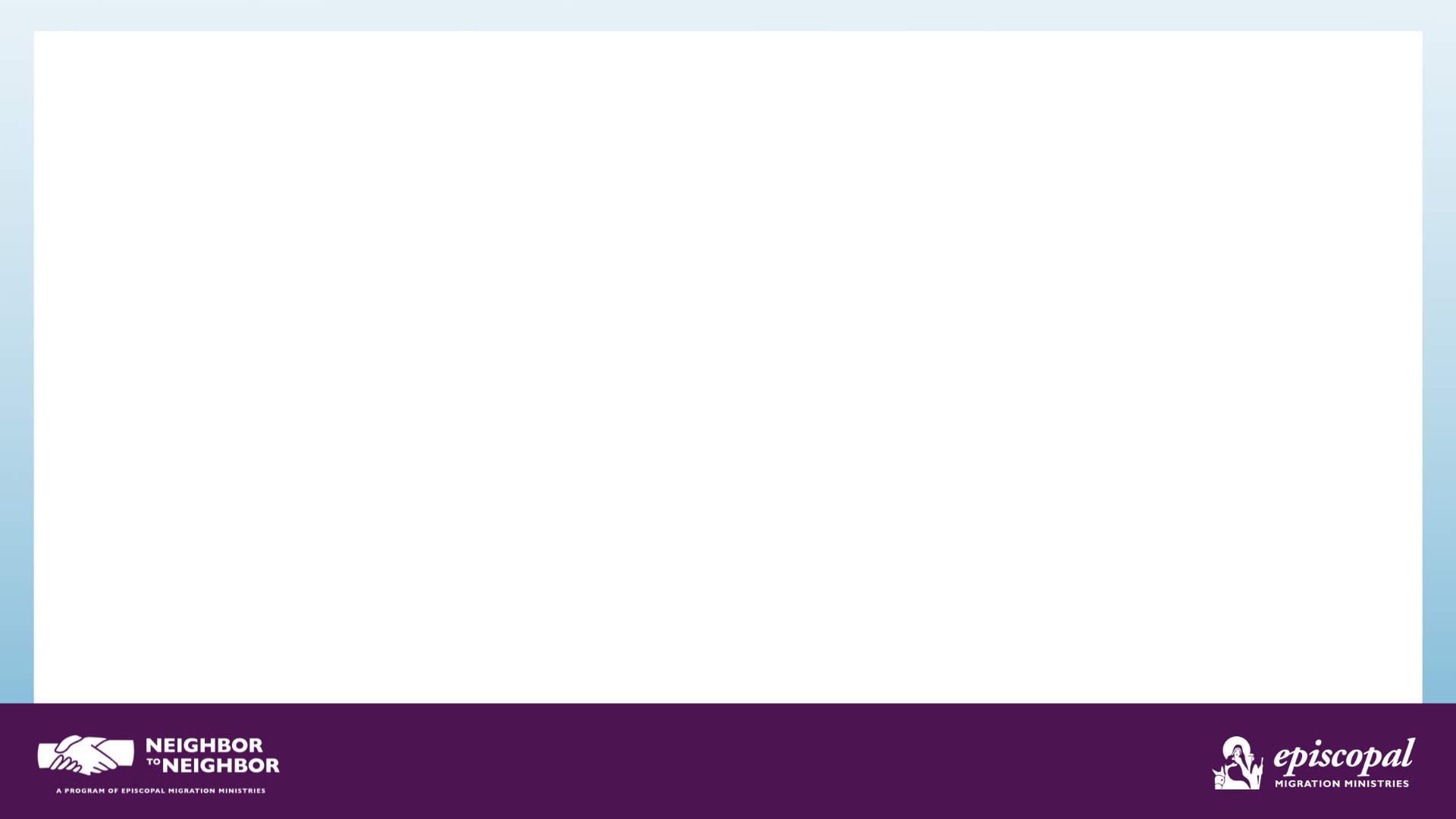 Why would someone be forced to flee?
Persecution, or well-founded fear of persecution, based on:
Religion
Nationality
Race
Membership in a particular social group
Political opinion
[Speaker Notes: The reasons someone would be forced to flee their home are called “push factors.” Some examples:
Someone has been jailed and tortured because of how they worship.  
A family is threatened with violence because of political comments a family member made.
People around them are mysteriously disappearing.
People face threats of or real physical harm, persecution, or death if they speak their ethnic language or practice their religion.
Adults are intentionally not given work opportunities.
Children are bullied at school or not allowed to go to school because of their cultural background.
Other larger forces and factors play into forced displacement, including climate change and its effects (e.g. resource depletion, which drives conflict) and domestic and gender-based violence.]
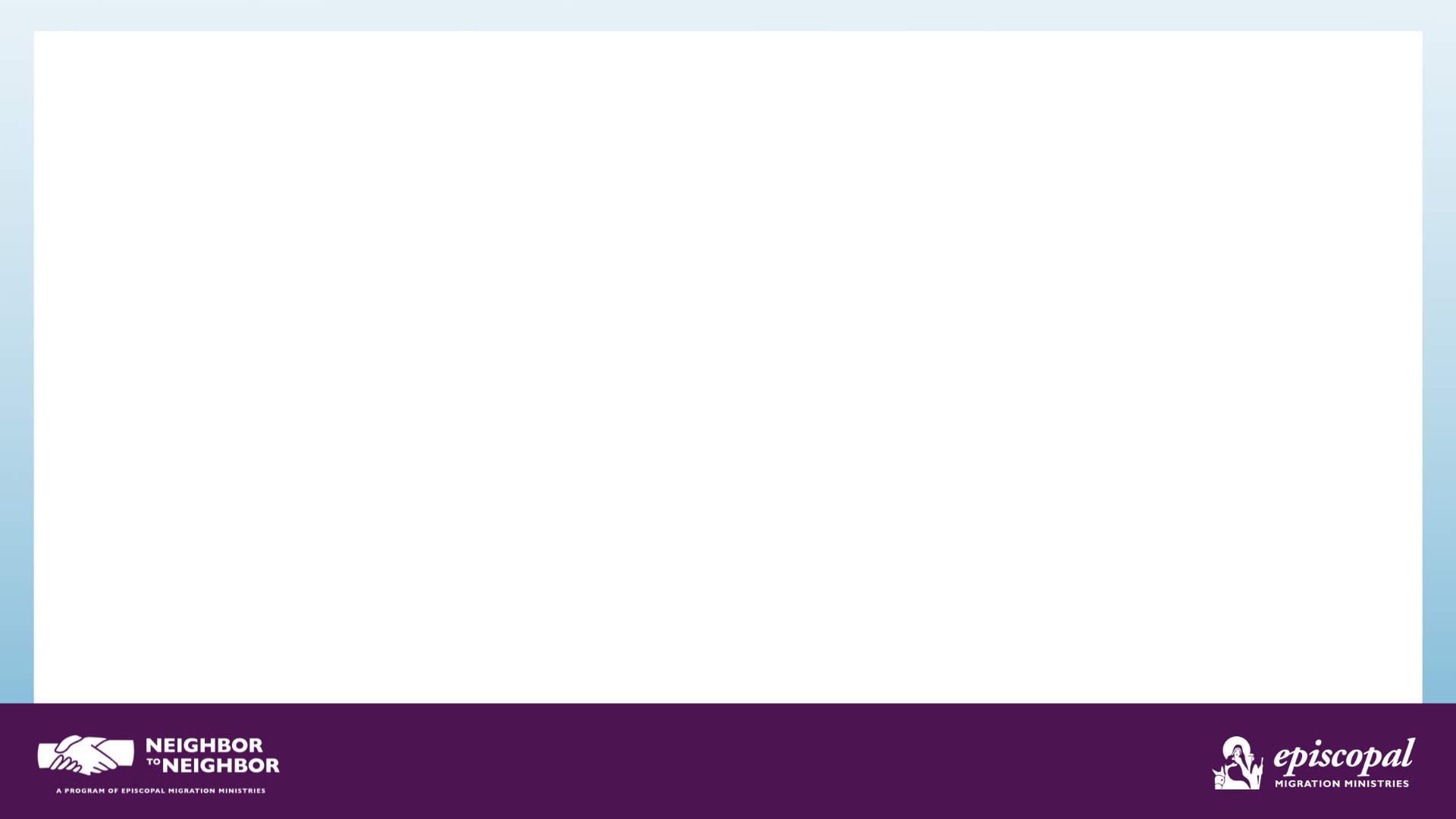 Understanding the Difference:

Refugees, Internally Displaced Persons, and Asylum Seekers
[Speaker Notes: It is important to understand the difference between those factors which are related to migration (voluntary motivation) and those related to official refugee and asylum-seeking status (fear of serious harm).]
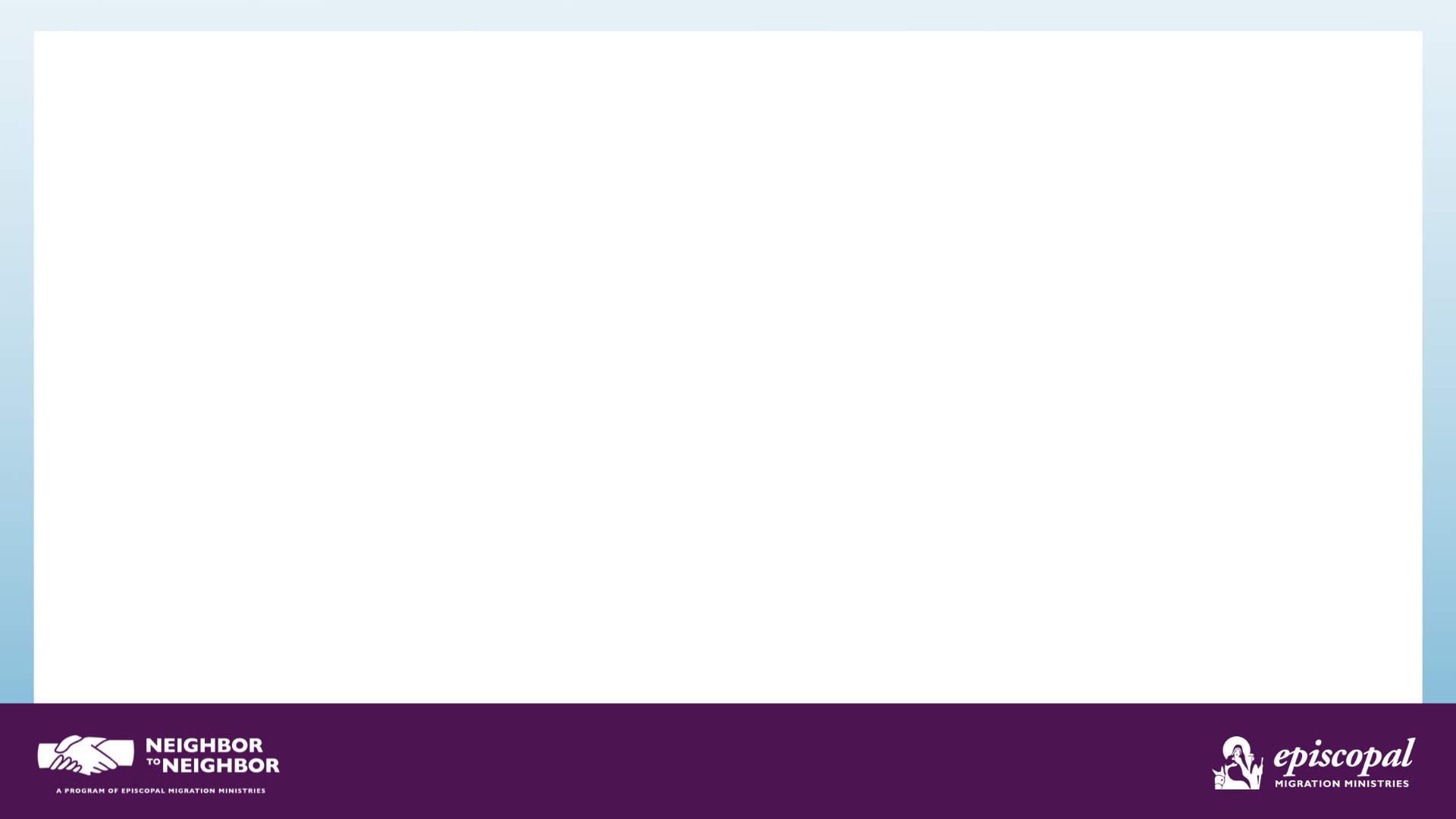 [Speaker Notes: Under international & U.S. law, ​a refugee​ is a person who has fled his or her home country, has crossed an international border, and has been found to have a well-founded fear of persecution based on religion, race, nationality, or membership in a particular social or political group, and their home country’s government is unable or unwilling to provide them protection. Refugees receive official refugee status from the UN Refugee Agency (UNHCR) or from the country in which they are seeking asylum. 
If a person fleeing persecution remains within the borders of her or his country of nationality they are designated an internally displaced person. 
Asylum seekers are seeking refugee or protected status and protection due to persecution or a well-founded fear of persecution in their home countries. In the United States, when an asylum seeker receives this protected status, they are known as an asylee. 
In other words, the distinction between a refugee and an asylum seeker is their official legal status: 
refugees have received refugee status; asylum seekers are seeking protected status.]
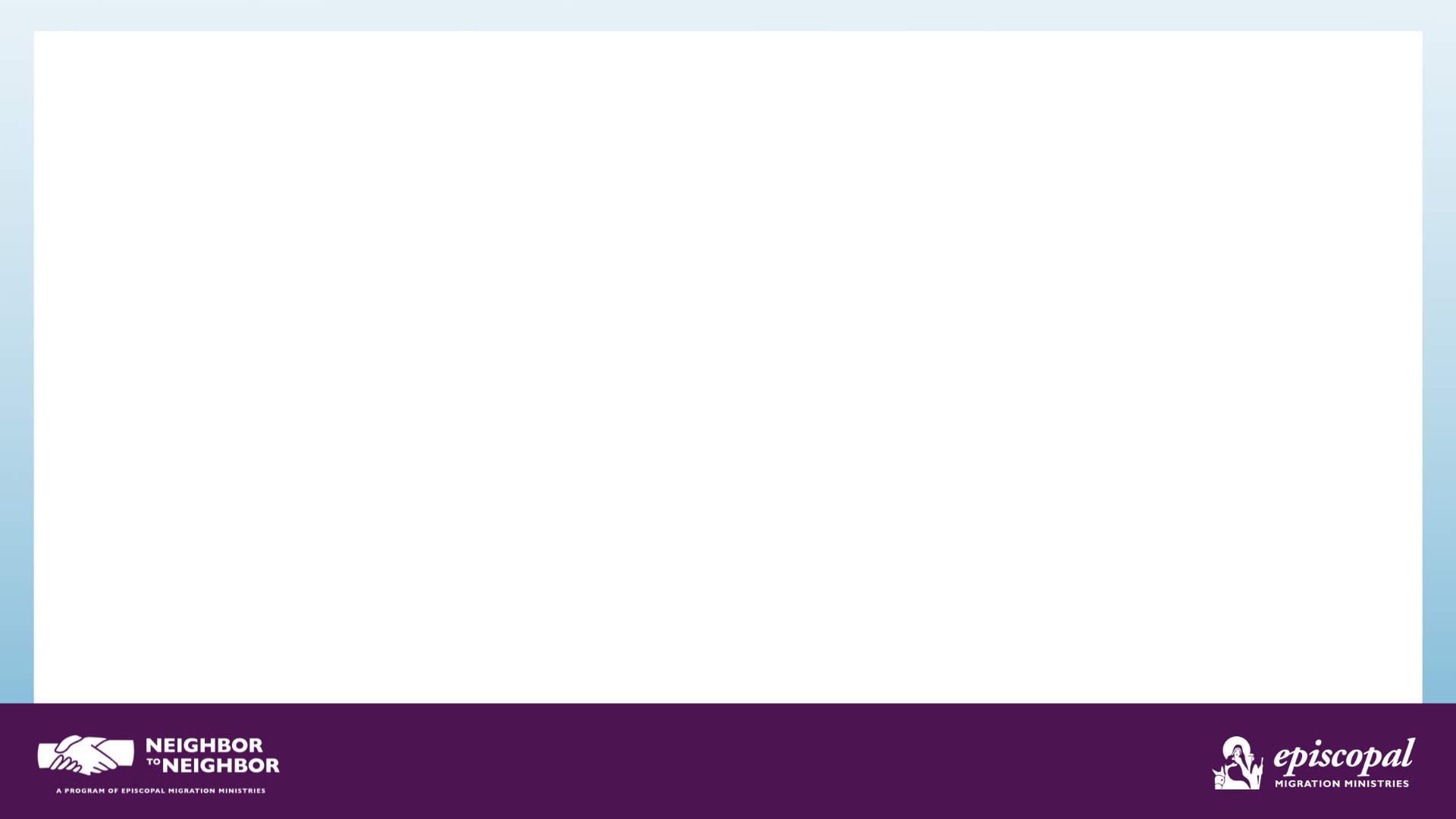 Refugees
Under international & U.S. law, a refugee is a person who has fled their home country, has crossed an international border, and has been found to have a well-founded fear of persecution based on religion, race, nationality, or membership in a particular social or political group in their home country.
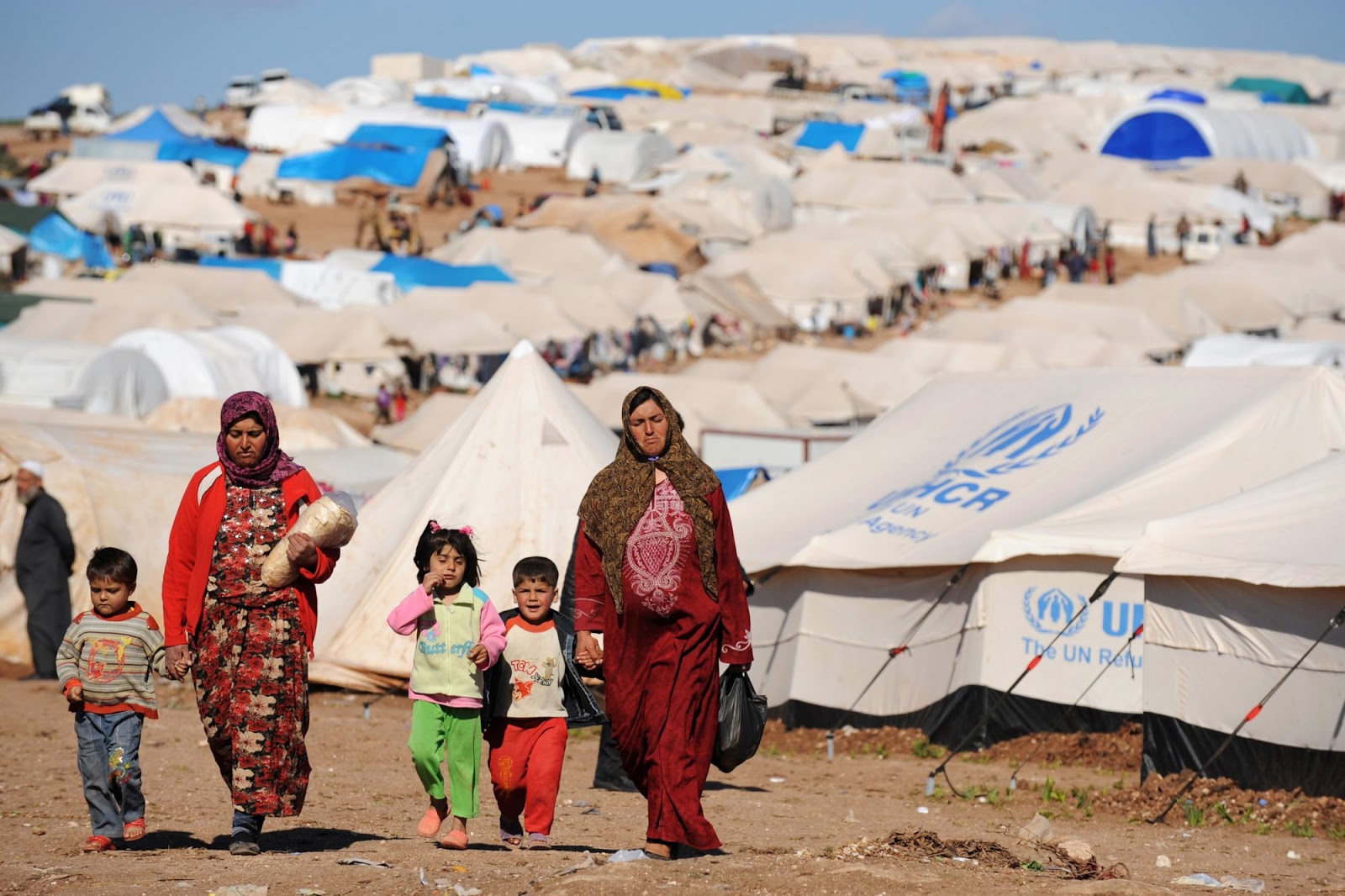 Refugees in the U.S. have already received refugee status abroad, enter the country through what is known as the U.S. Refugee Admissions Program, and have access to a number of federal, state, and local programs that support them in their first months or years here.
[Speaker Notes: We are not going to go in the individual stories of asylum seekers or even attempt to describe the situations and circumstances many have fled from because that is one of the central 
Strands running through this training. This is more of a distanced and generalized overview of what differentiates asylum seekers from refugees, and a quick look in BROAD STROKES at the asylum process as it is manifest on the border between the US and Mexico. So…. First, what is a refugee?]
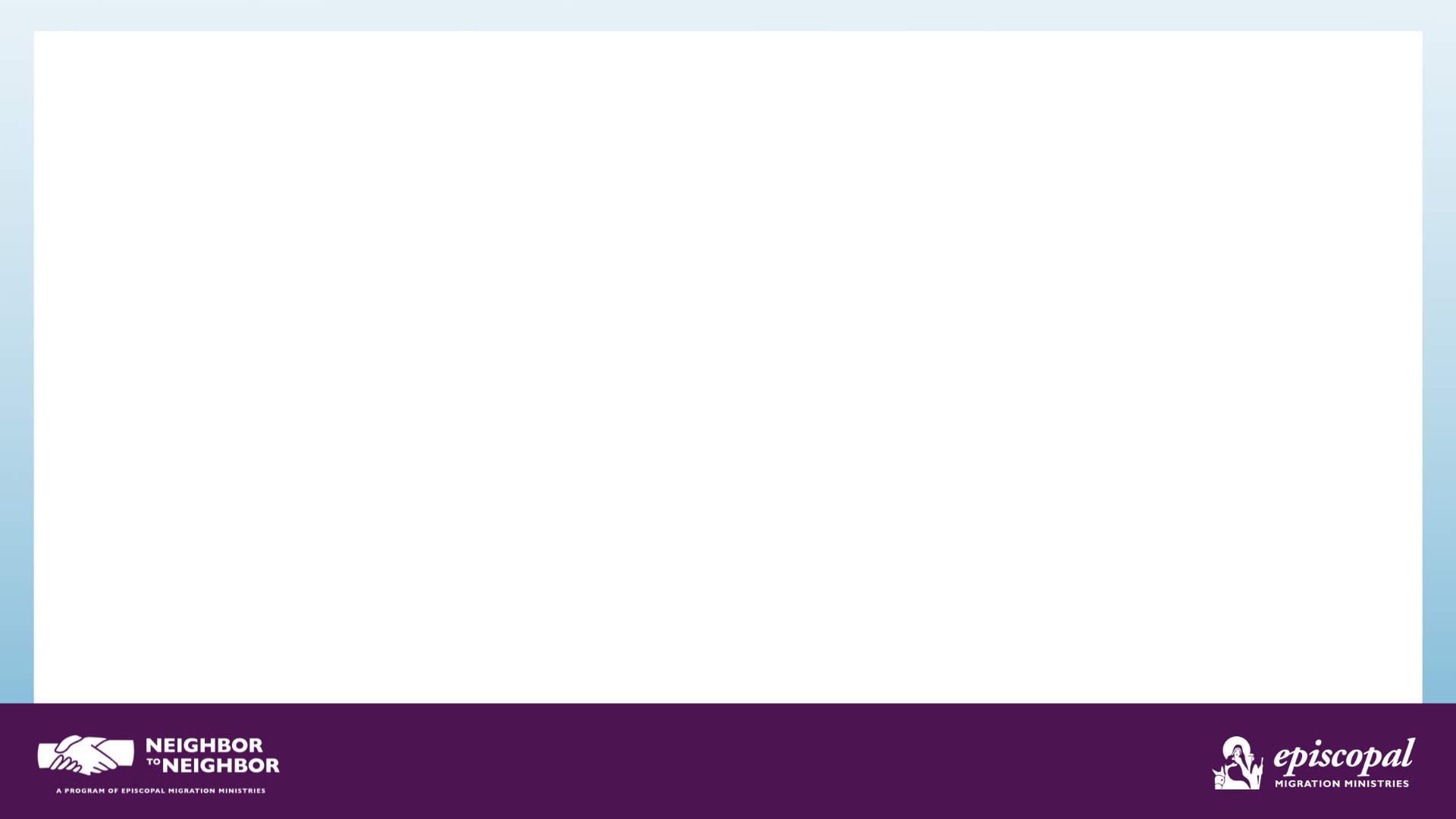 Asylum Seekers
Like refugees, asylum seekers have fled their home countries because of persecution or well-founded fear of persecution. However, they have not yet received legal “refugee” or protected status. 

Asylum seekers do not have access to any of the supports available to refugees until they ‘win’ their asylum case and become official asylees. This process almost always takes years.
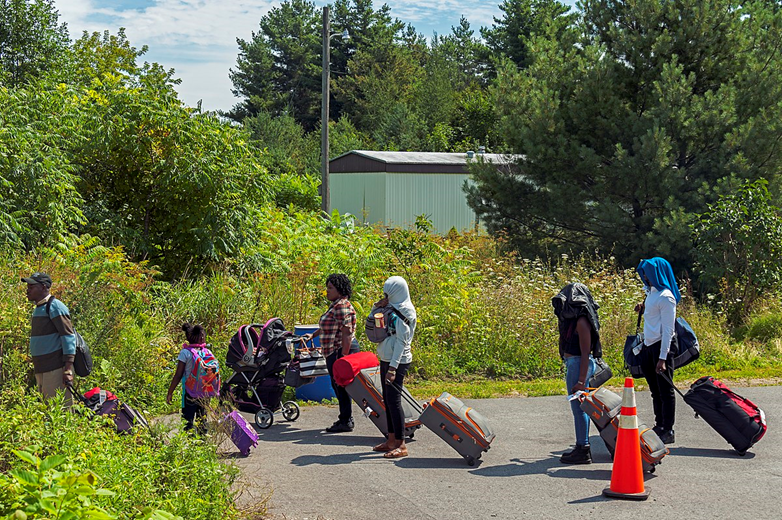 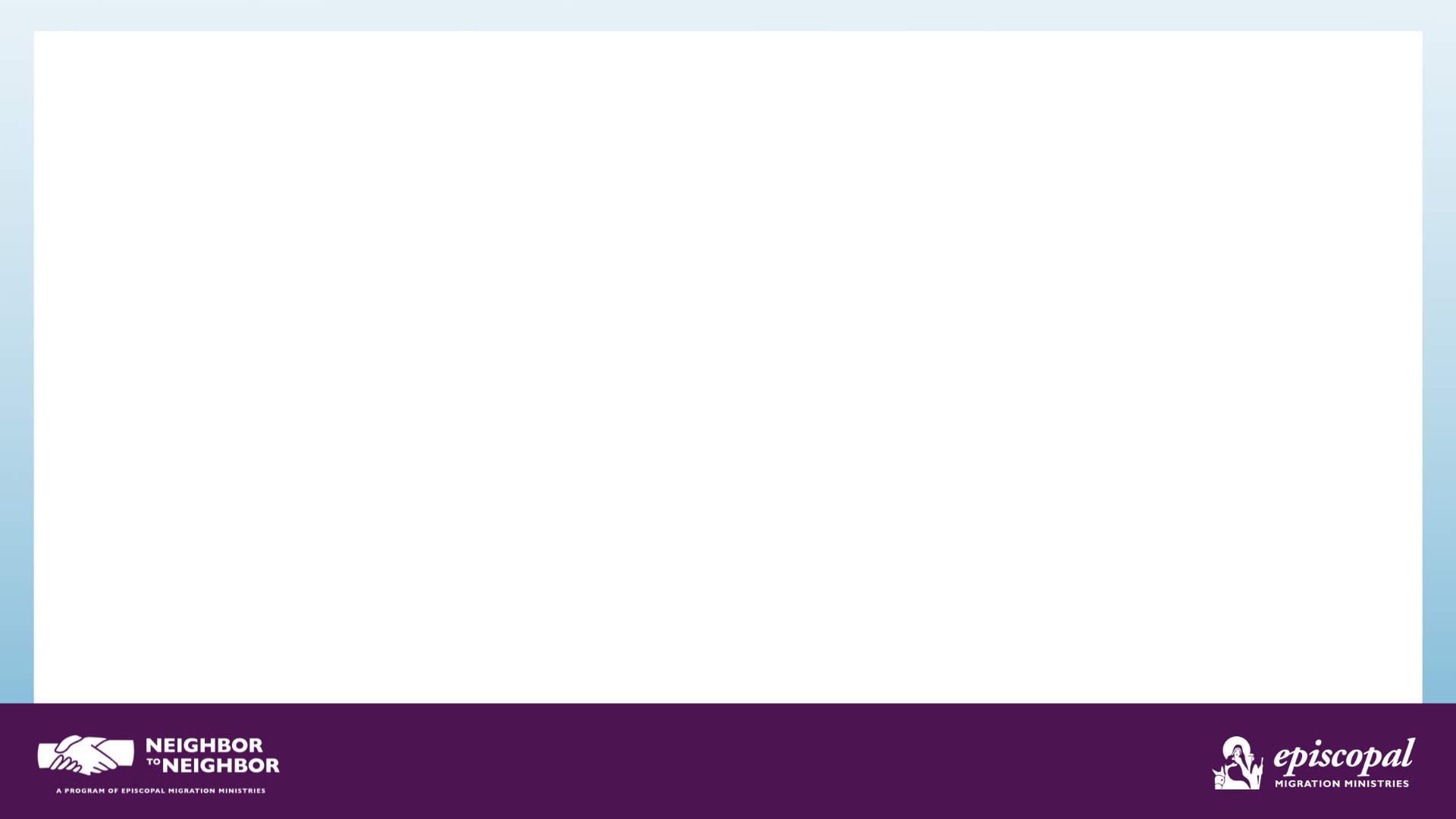 Refugees and Asylum Seekers
In other words, the difference between refugees and asylum seekers lies not in their stories, but in their official, legal status:
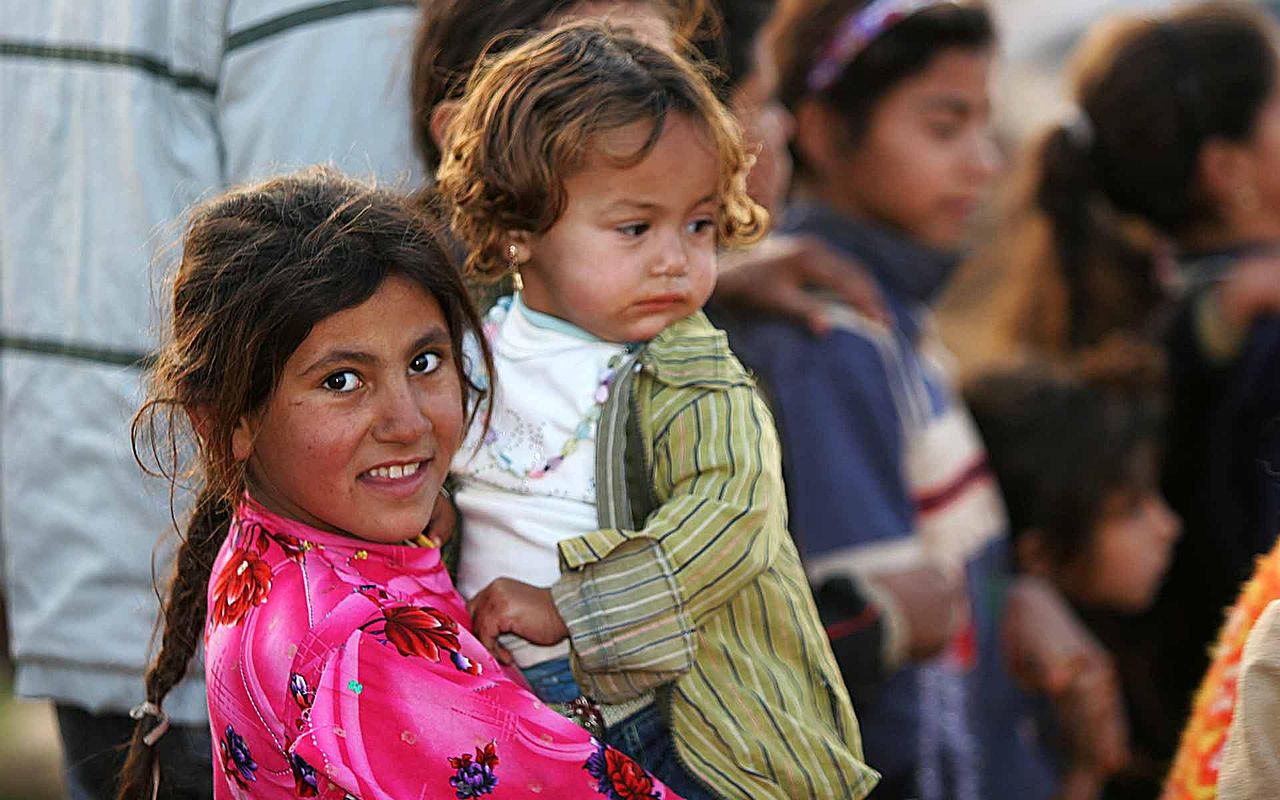 Refugees have already received refugee status; asylum seekers are seeking protected status.
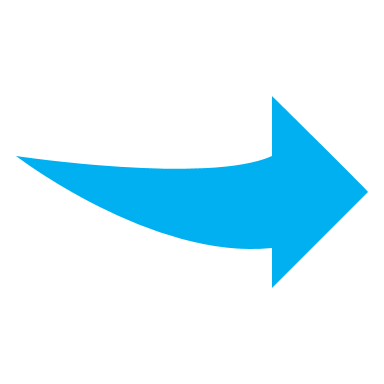 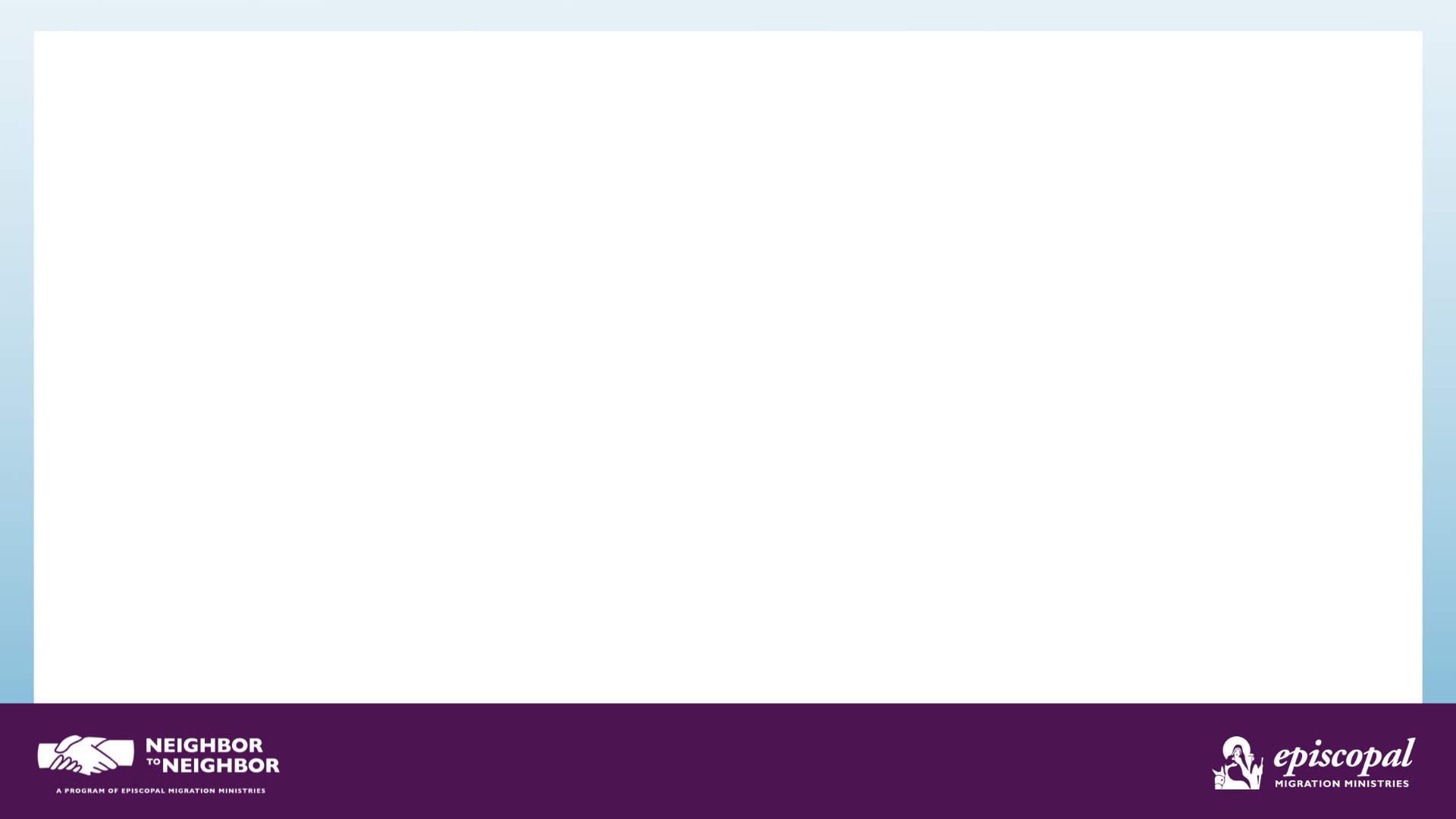 What is Neighbor to Neighbor?​
Neighbor to Neighbor is a program of Episcopal Migration Ministries (EMM) that equips congregations and community groups to welcome and accompany asylum seekers and Afghan newcomers through a model known as community sponsorship.
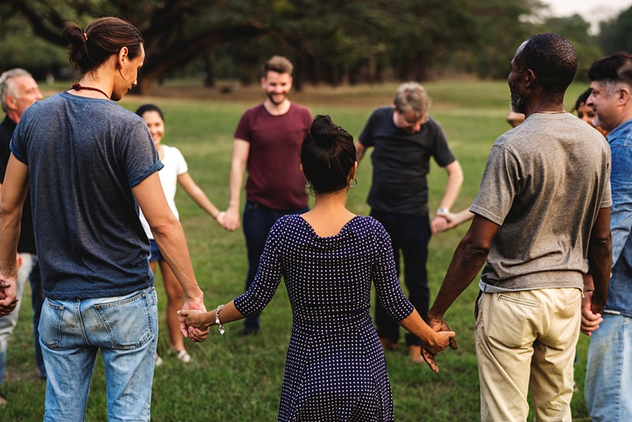 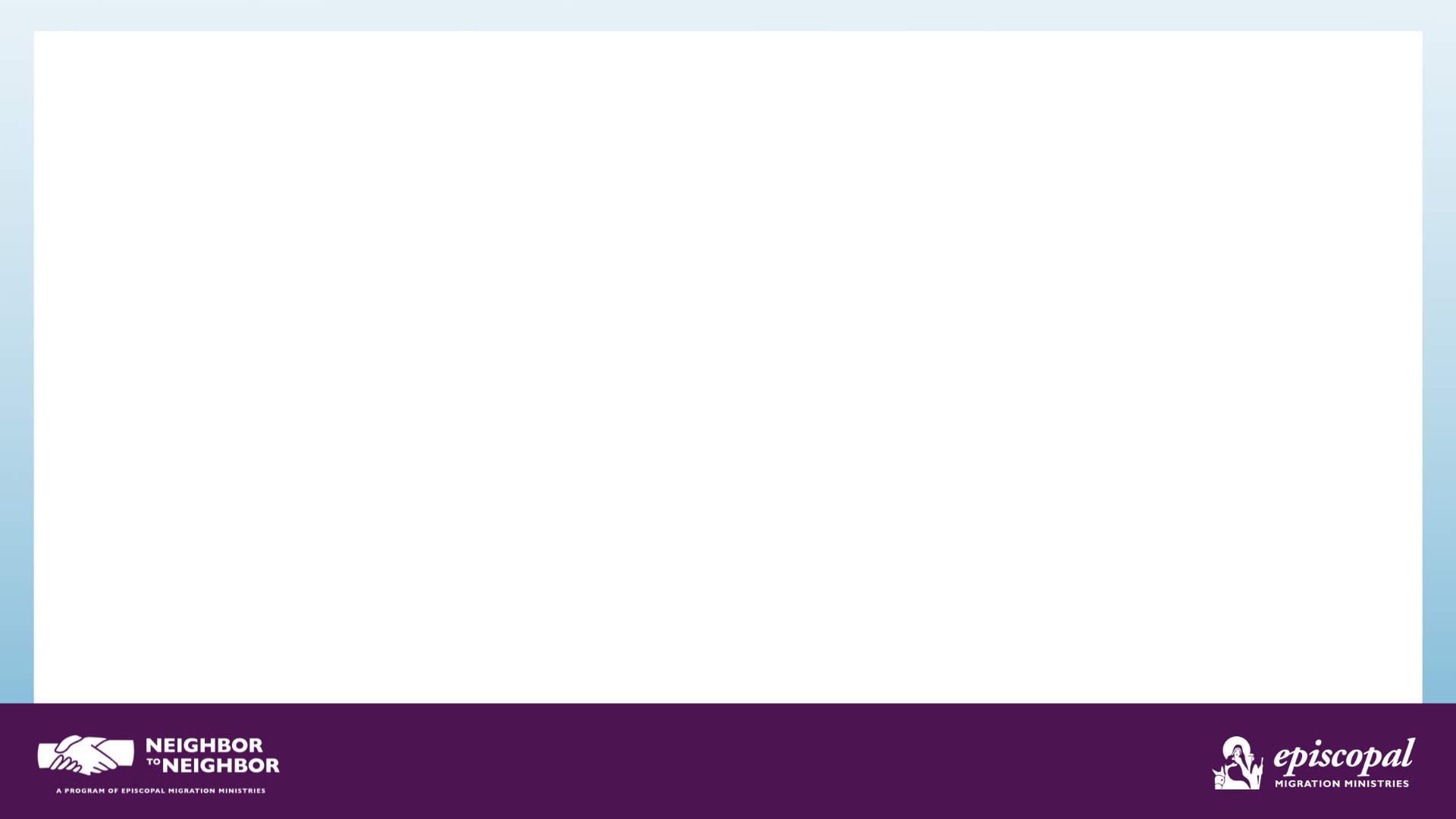 Community Sponsorship
the pairing of refugees (or other refugee-like populations, like asylum seekers)with Groups of individuals (e.g., local clubs, businesses, university communities , faith groups, sports teams, book clubs) who commit to providing clearly defined financial and/or in-kind contributions and volunteer services to support their welcome and integration
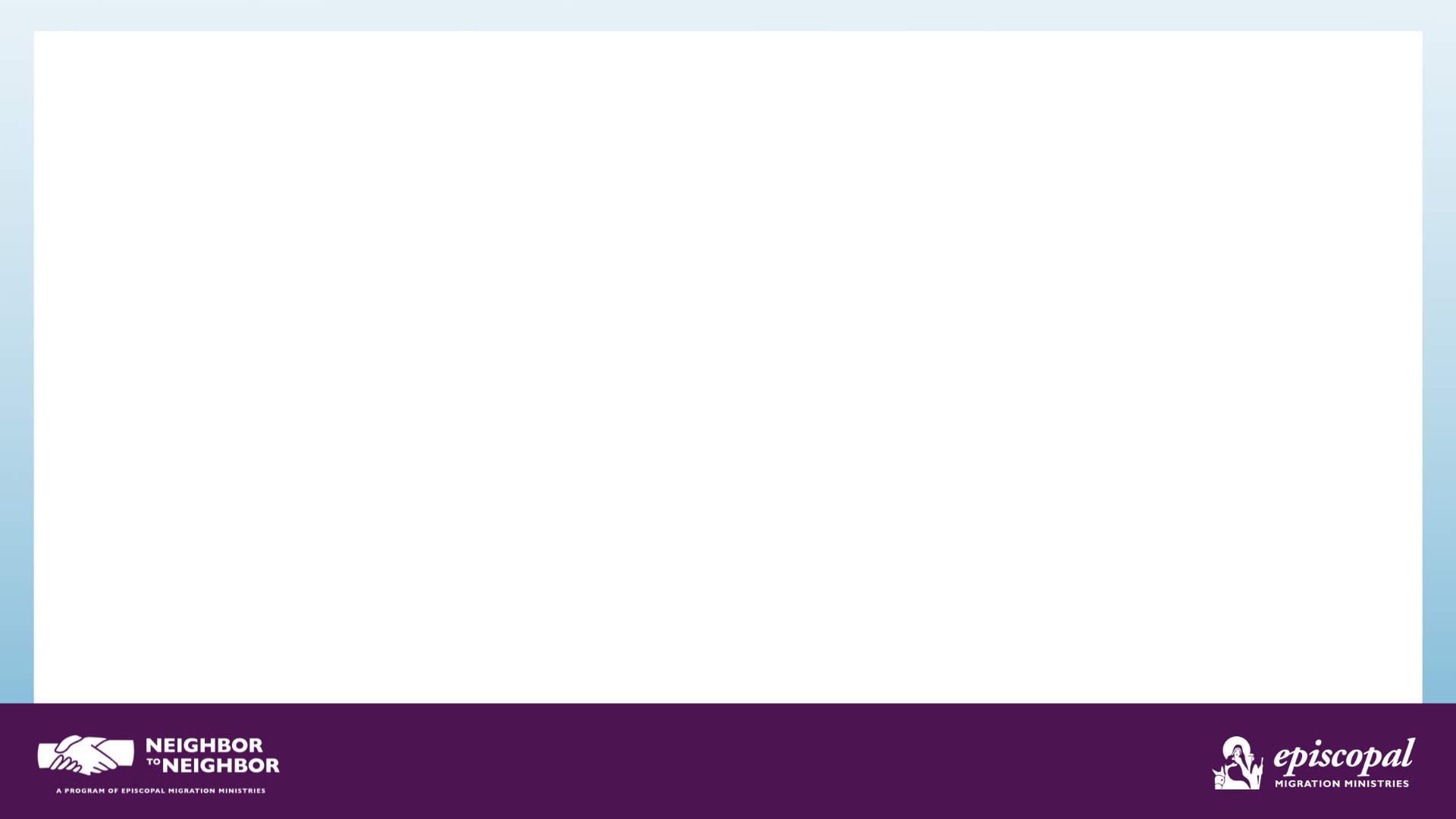 Neighbor to Neighbor is divided into two tracks:
TRACK 1:Connects asylum seekers to faith communities who will serve as their community sponsor
TRACK 2: Connects newly arriving Afghans to faith communities and other community groups to serve as community sponsors via the Sponsor Circle program.
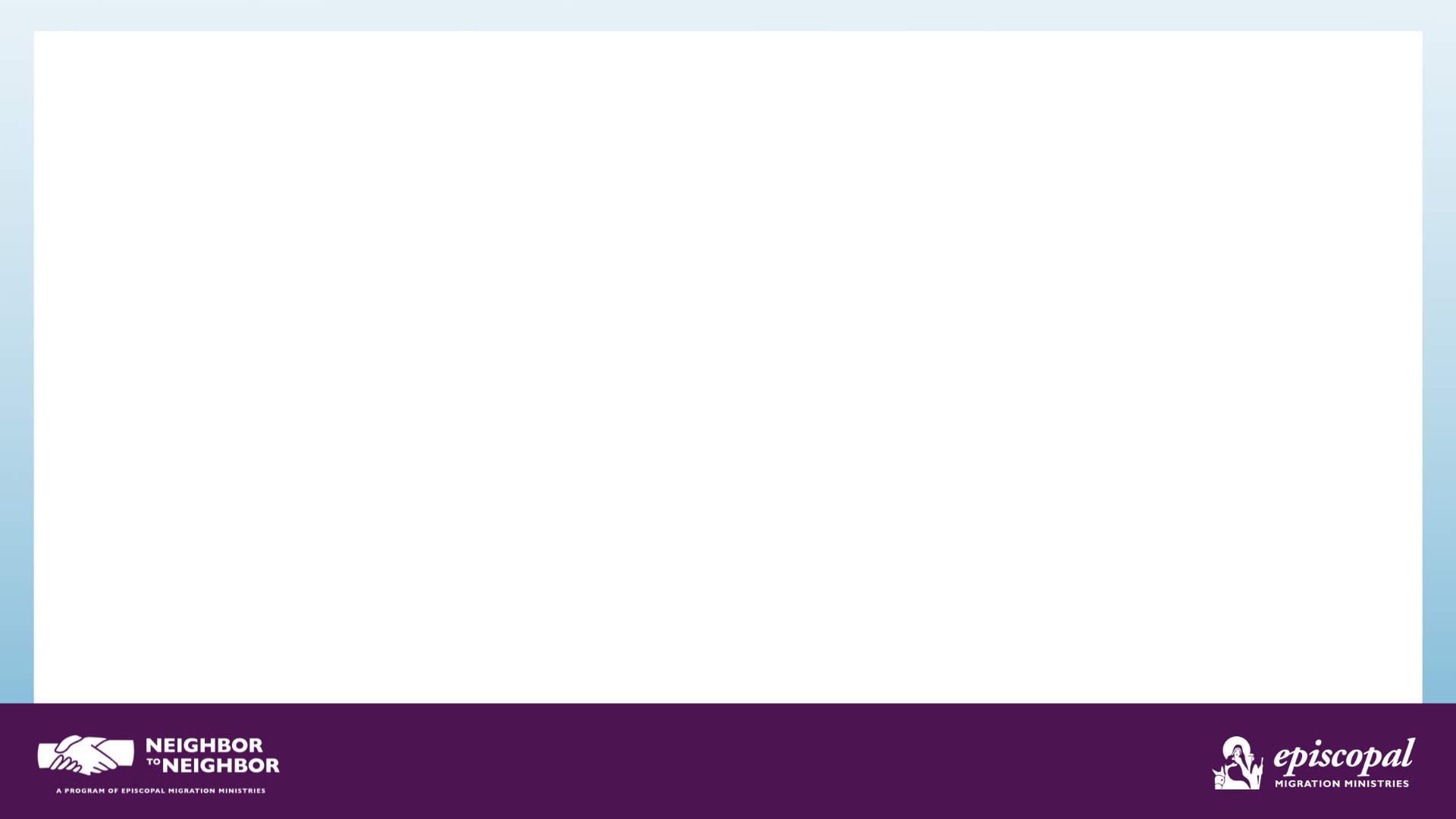 Track 1
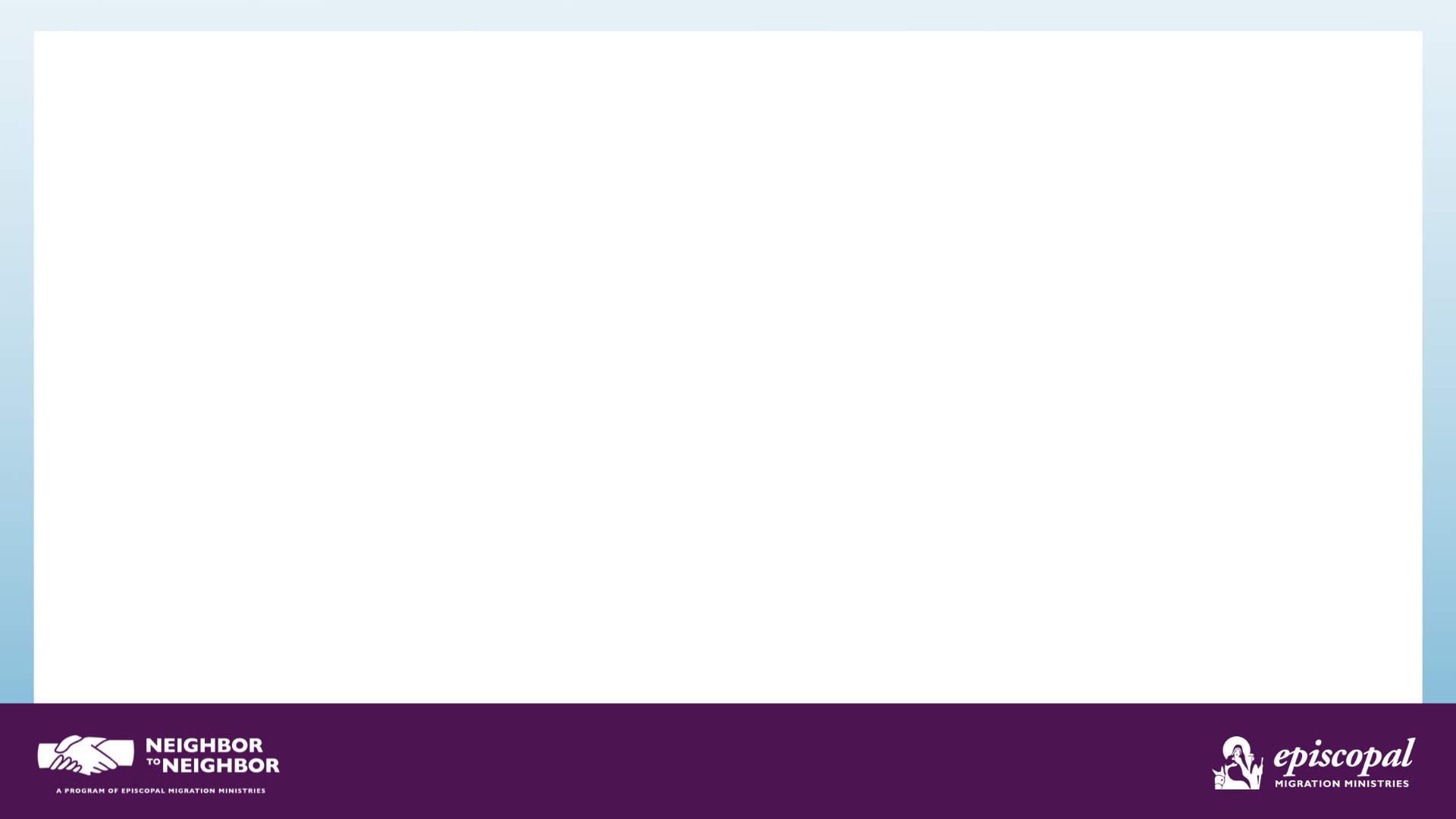 Grounds for Asylum
Everyone applying for asylum must show that they have been persecuted, or have a well-founded fear of persecution, in their home country on account of race, religion, nationality, membership in a particular social group, or political opinion.
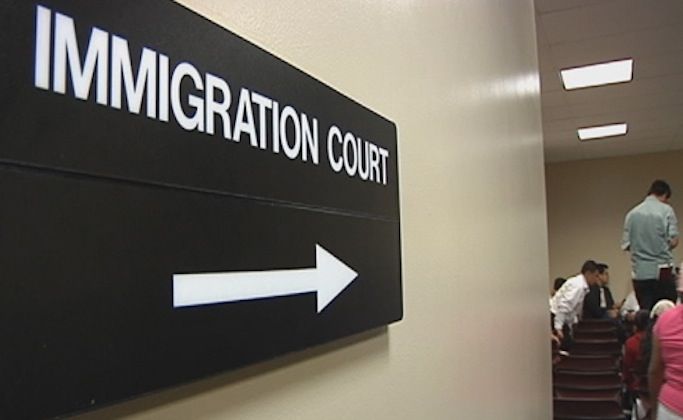 [Speaker Notes: Immigration lawyers use their five fingers to try to explain these catagories to asylum seekers…
So – most cartel gang or narco violence doesn’t alone qualify you for asylum. Nor does poverty – even to the level of starvation. Nor does generalized, non specific violence….]
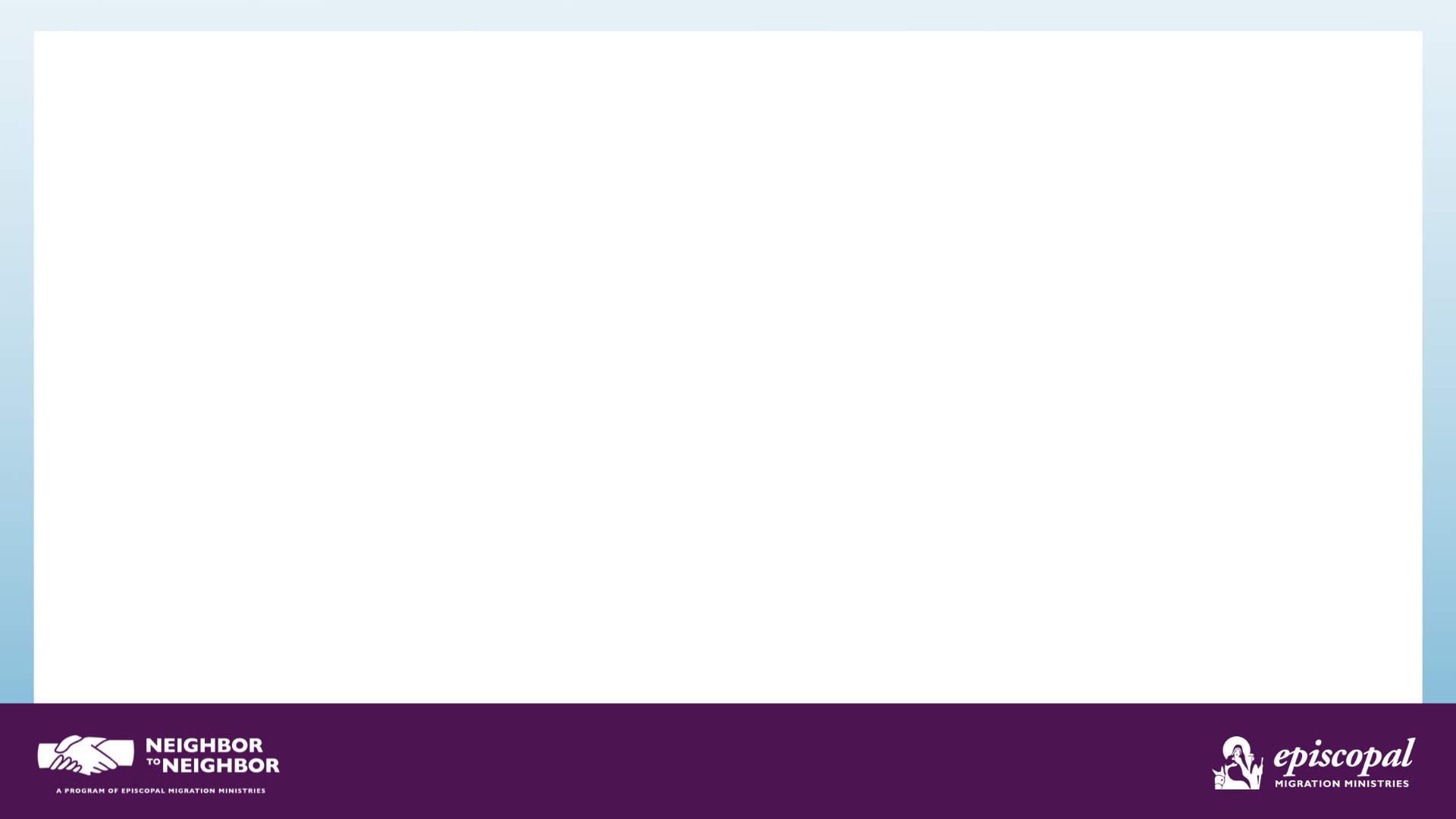 The Asylum Process
The U.S. asylum process is lengthy and difficult: it takes between six months and several years to complete
Courts currently have a significant backlog of cases
Once asylum seekers apply for asylum, and after a waiting period, they can apply to work legally - but no benefits or medical coverage are granted.
[Speaker Notes: such as SNAP (food stamps), TANF (cash assistance),]
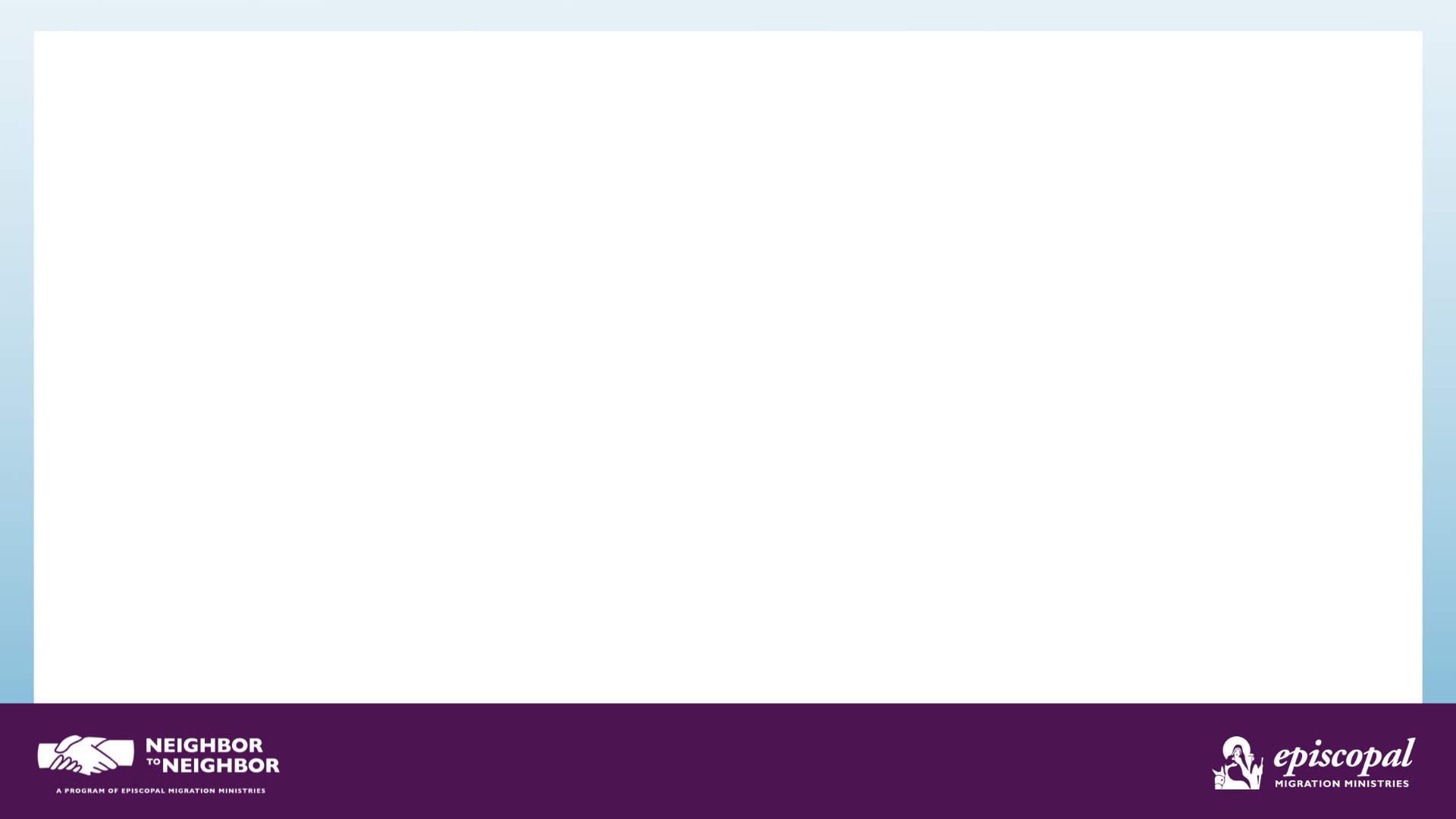 Grant of Asylum
Those few who are granted asylum (asylees) become eligible for public benefits, SSI and Medicaid and are able to work legally.
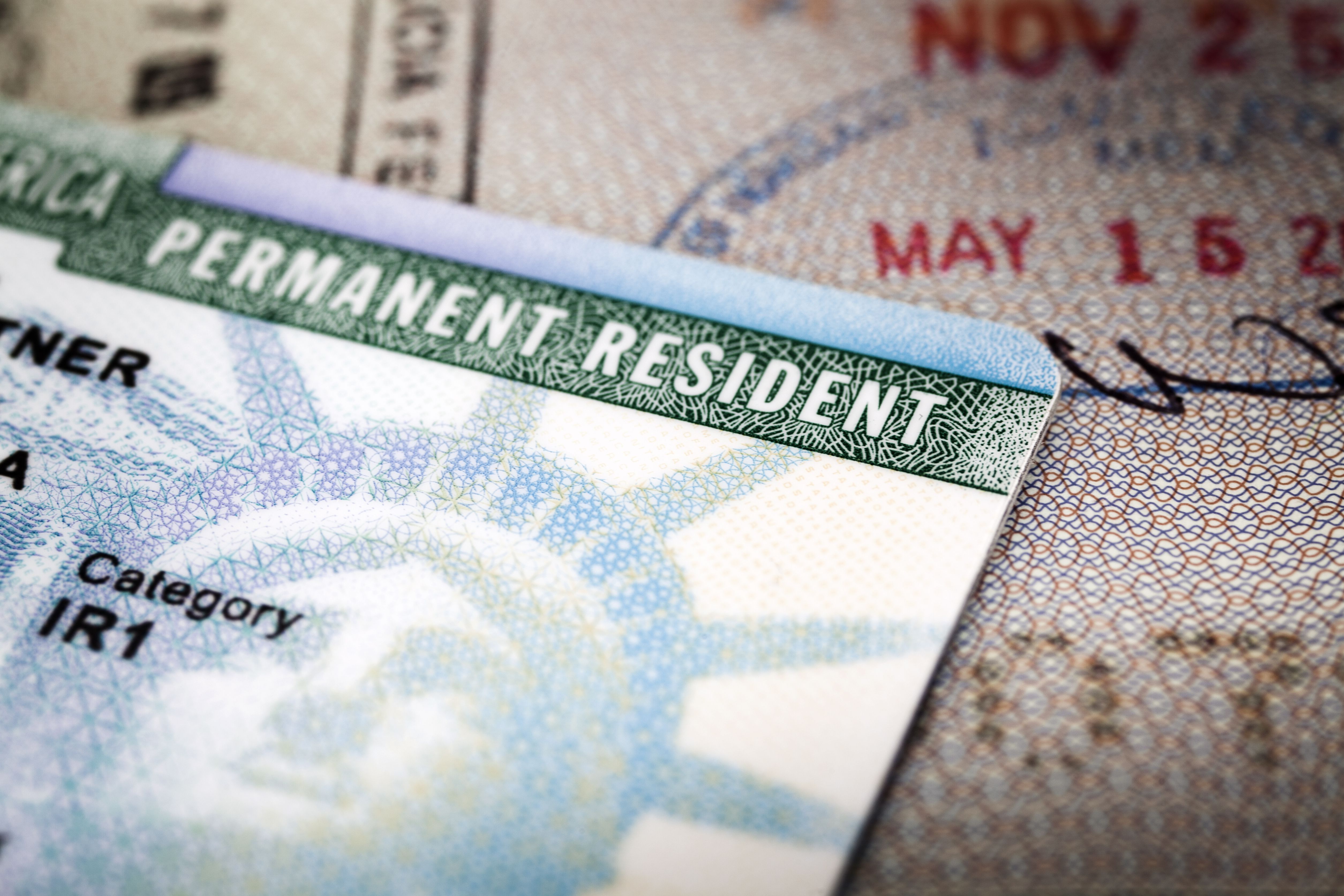 Asylees can also apply to have some family members join them in the U.S.
A year after being granted asylum, asylees are eligible to apply for a green card.
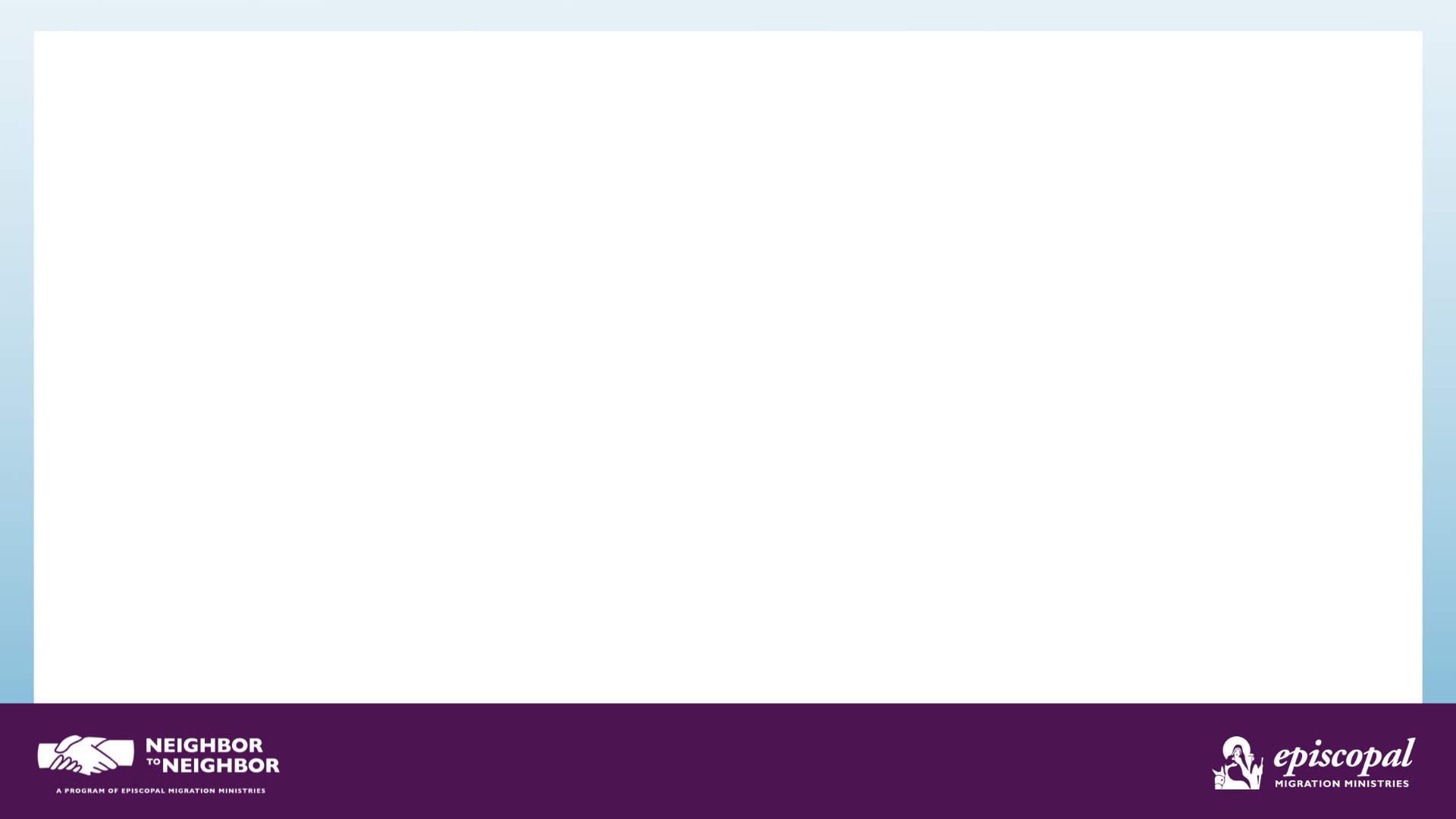 Track 2
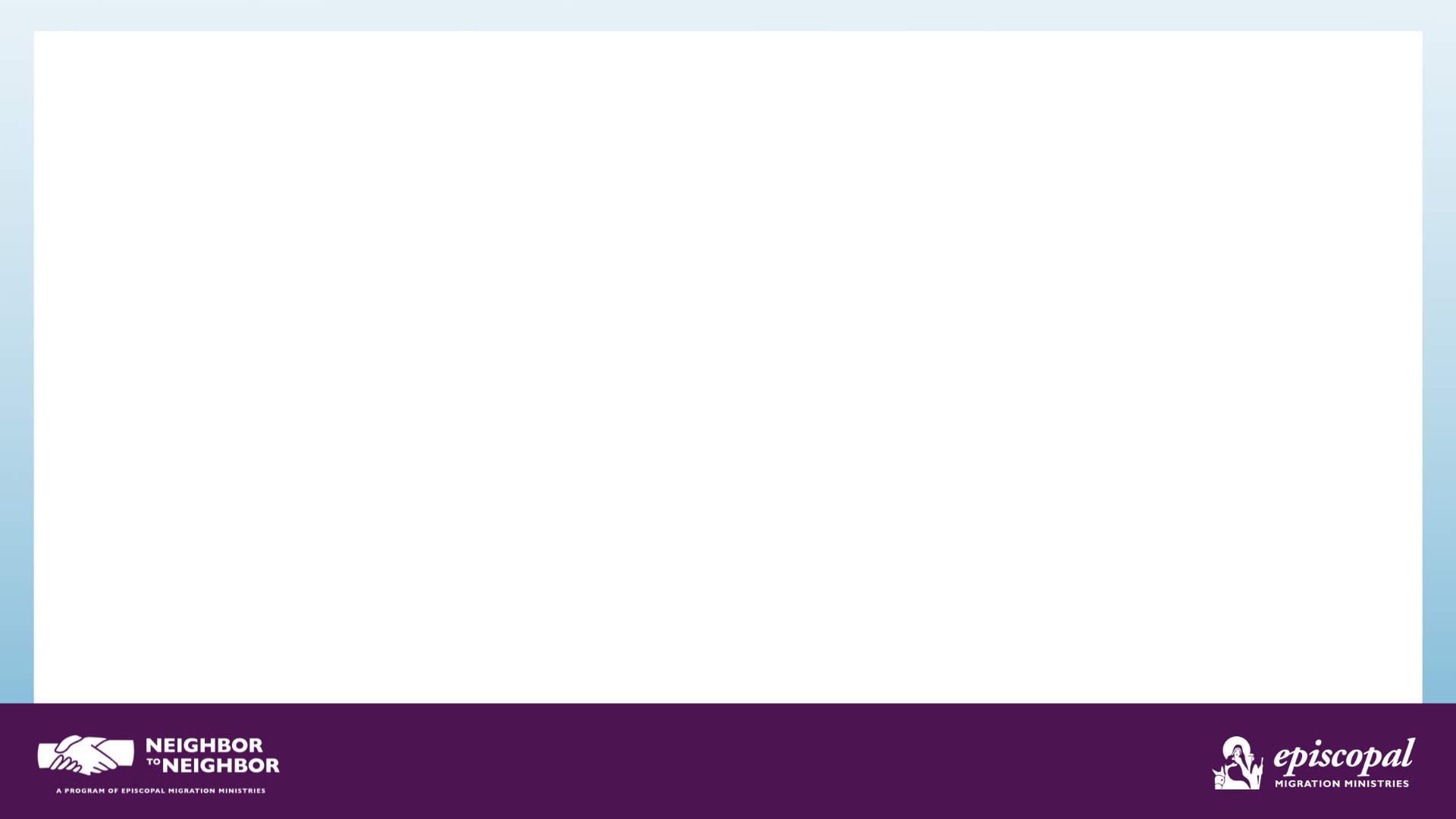 Neighbor to  Neighbor
Neighbor to Neighbor is a program of Episcopal Migration Ministries (EMM) that equips congregations to welcome and accompany asylum seekers through a model known as community sponsorship.

During this unique time, EMM’s Neighbor to Neighbor program is stepping up to welcome Afghans in partnership with the Community Sponsorship Hub.
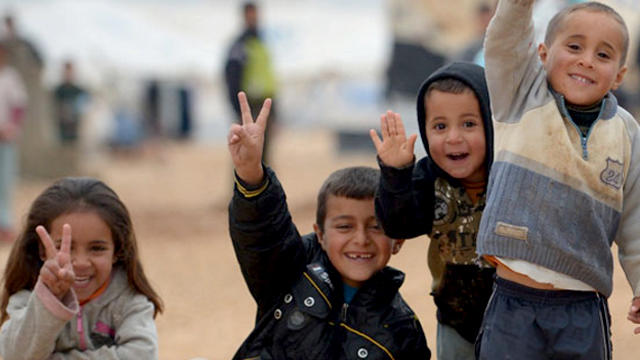 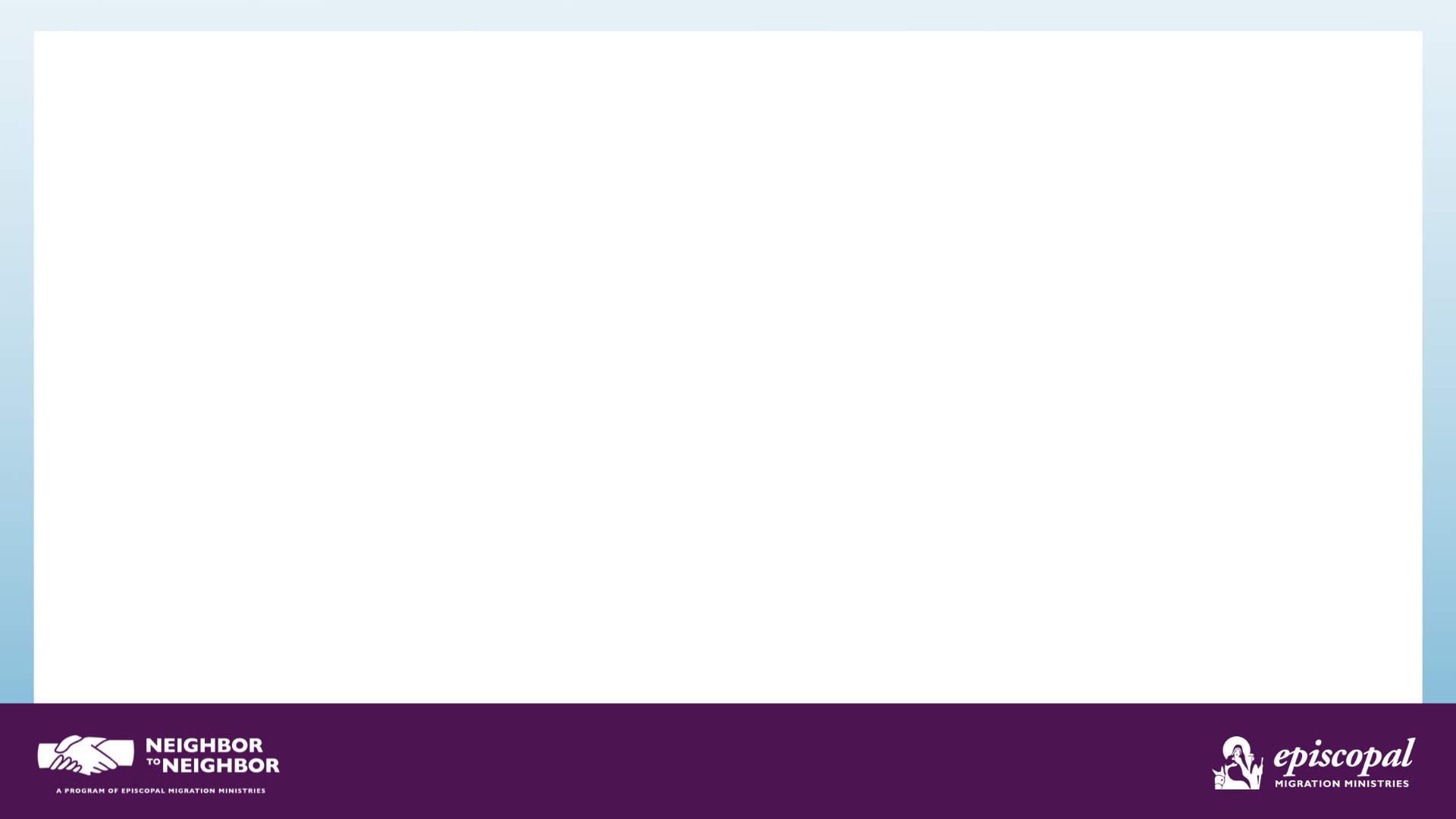 Neighbor to Neighbor
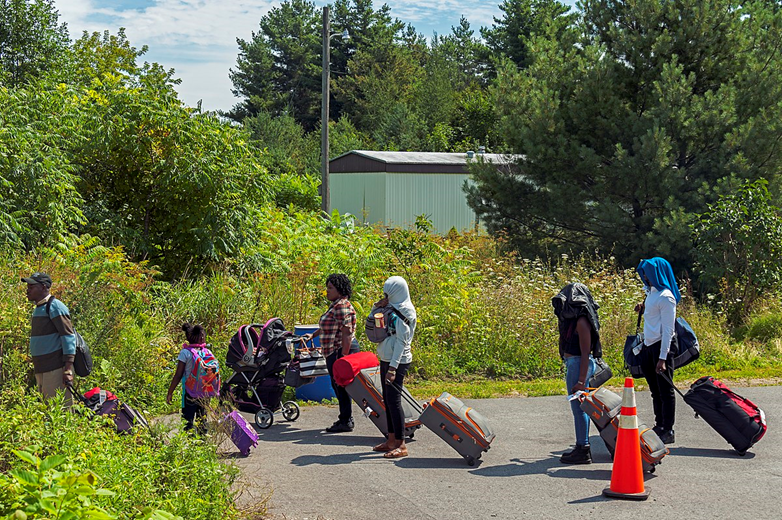 To accomplish this, EMM has become a “Sponsor Umbrella” through the Community Sponsorship Hub

Neighbor to Neighbor is inviting faith communities to become Sponsor Circles under the EMM Sponsor Umbrella

Sponsor Circles are teams of 5-10 people, who work together to welcome a newly arriving Afghan family
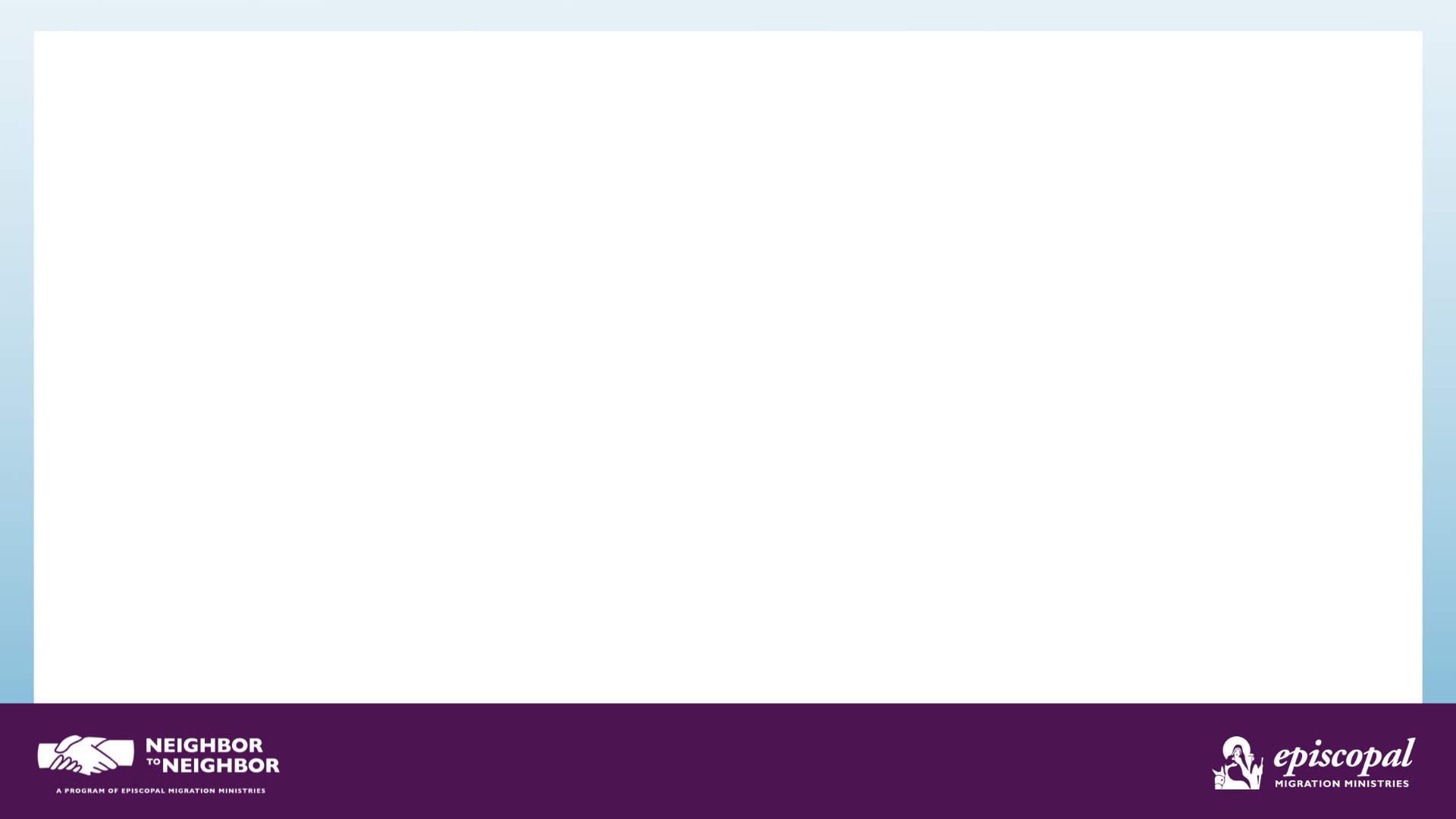 Possible new tracks
[Speaker Notes: - Ukrainians. Awaiting more information and internal work to build out track for Ukrainians. 
- Biden administration expected to announce private sponsorship program for refugees from many countries.]
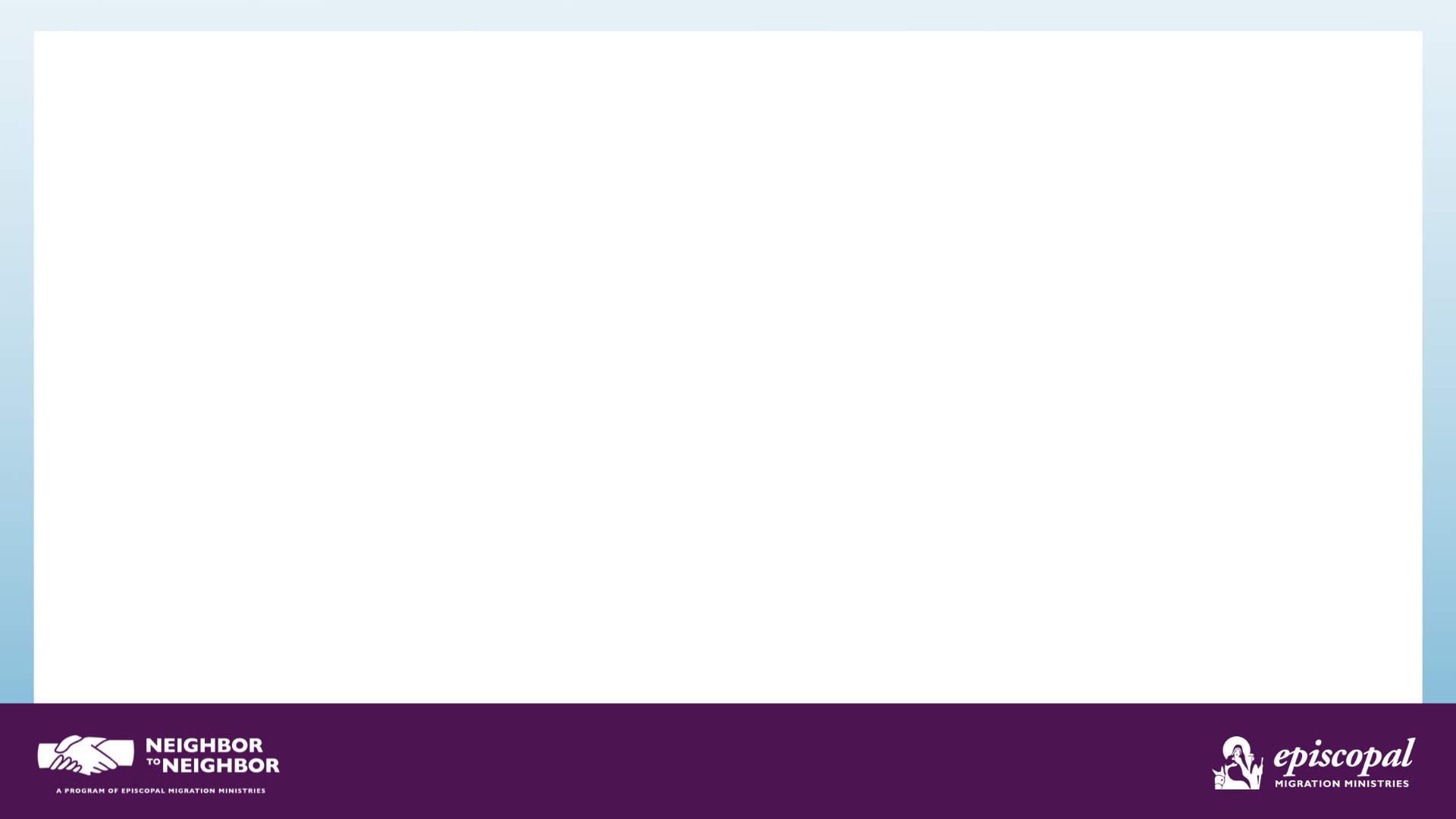 The 5 Phases of Neighbor to Neighbor
3
2
4
1
5
Readiness & Assessment
Training
Matching & Sponsorship
Discernment
Conclusion
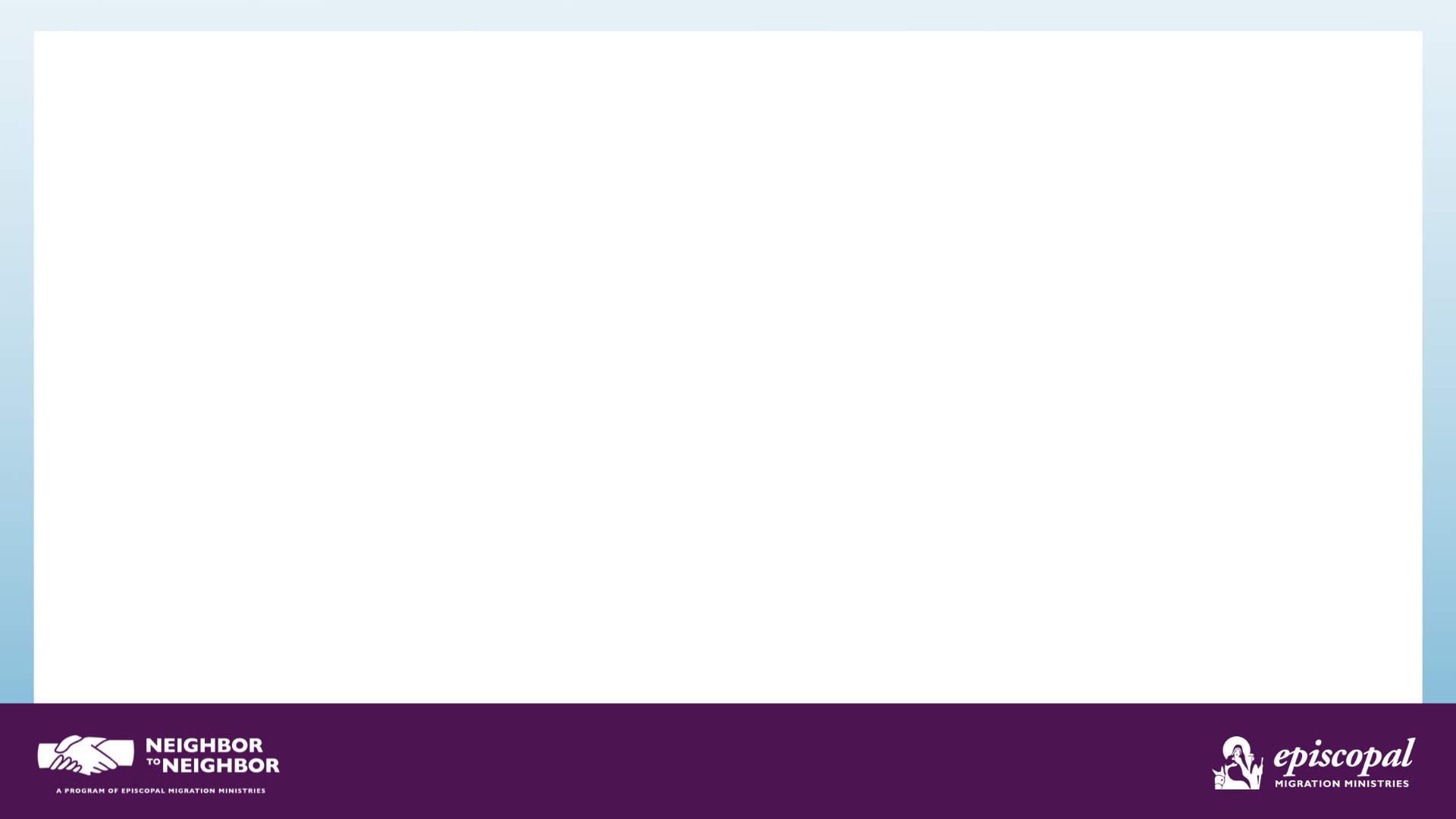 1
Discernment
Phase 1: Discernment
During this phase, prospective NtN teams:
1. Complete an Initial Interest Form
2. Attend a Neighbor to Neighbor Information Session
3. Learn more about the program.
[Speaker Notes: During this phase, prospective NtN teams complete an Initial Interest Form and attend a Neighbor to Neighbor Information Session, facilitated by Rev. Chris McNabb, Neighbor to Neighbor program manager. This allows the prospective team time to ask questions, understand more about the program, and organize to begin training.]
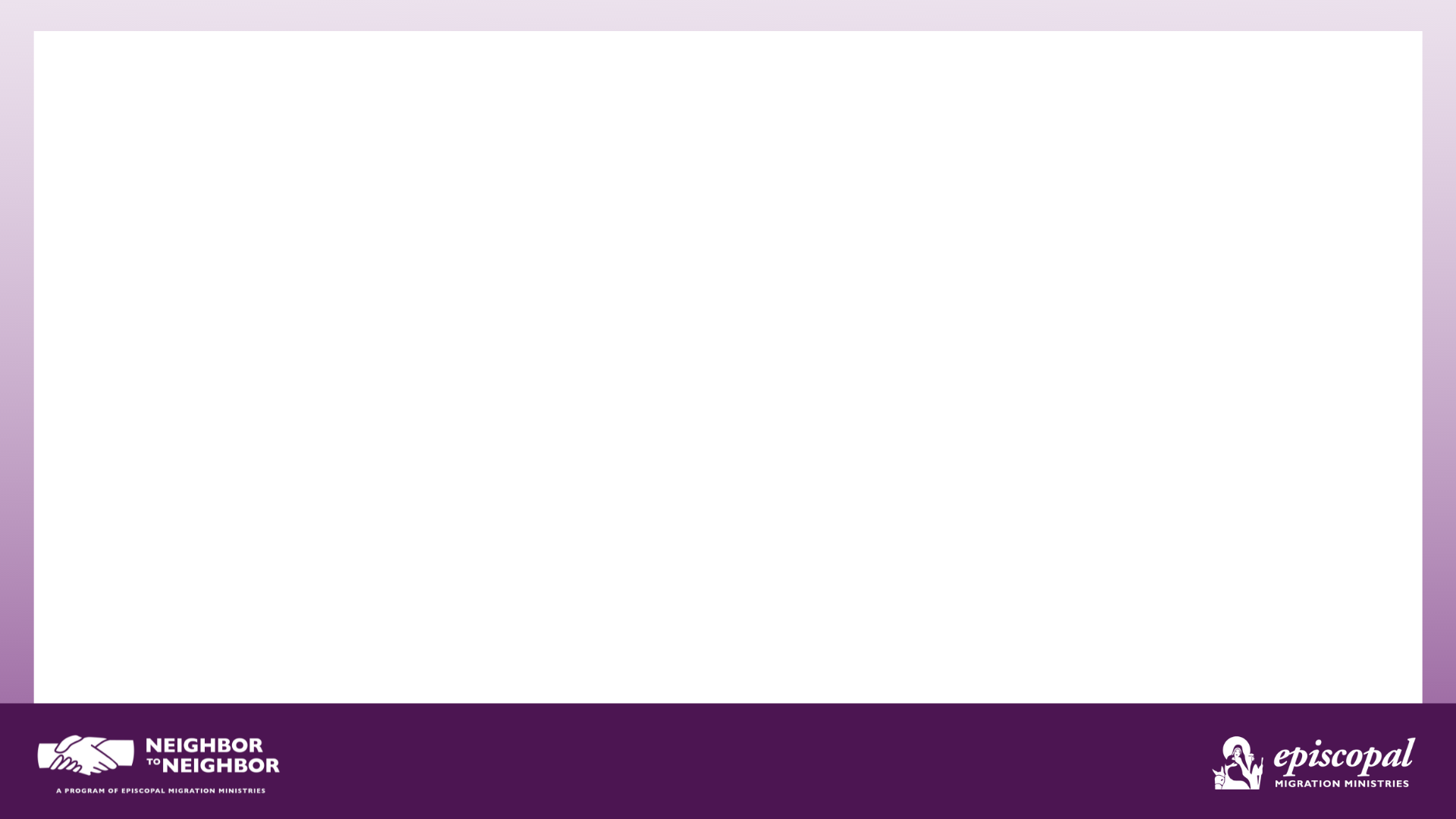 THE MINISTRY OF NEIGHBOR TO NEIGHBOR TEAMS
What are the responsibilities of Neighbor to Neighbor Teams?
FOR TRACK 1
Provide housing
Provide basic necessities
Provide time-bound income support
Assist in completing required changes of address
Connect to legal assistance
Support in accessing medical services
Support in accessing available benefits
Enroll children in school
Provide English language support
Provide job search advice and support
Provide community orientation
Complete reports required by EMM
Attend monthly Communities of Practice calls with EMM
Check in regularly with the NtN program manager
[Speaker Notes: NtN team responsibilities are dependent upon the needs of the asylum seeker with whom you will be matched. You may be called upon to:]
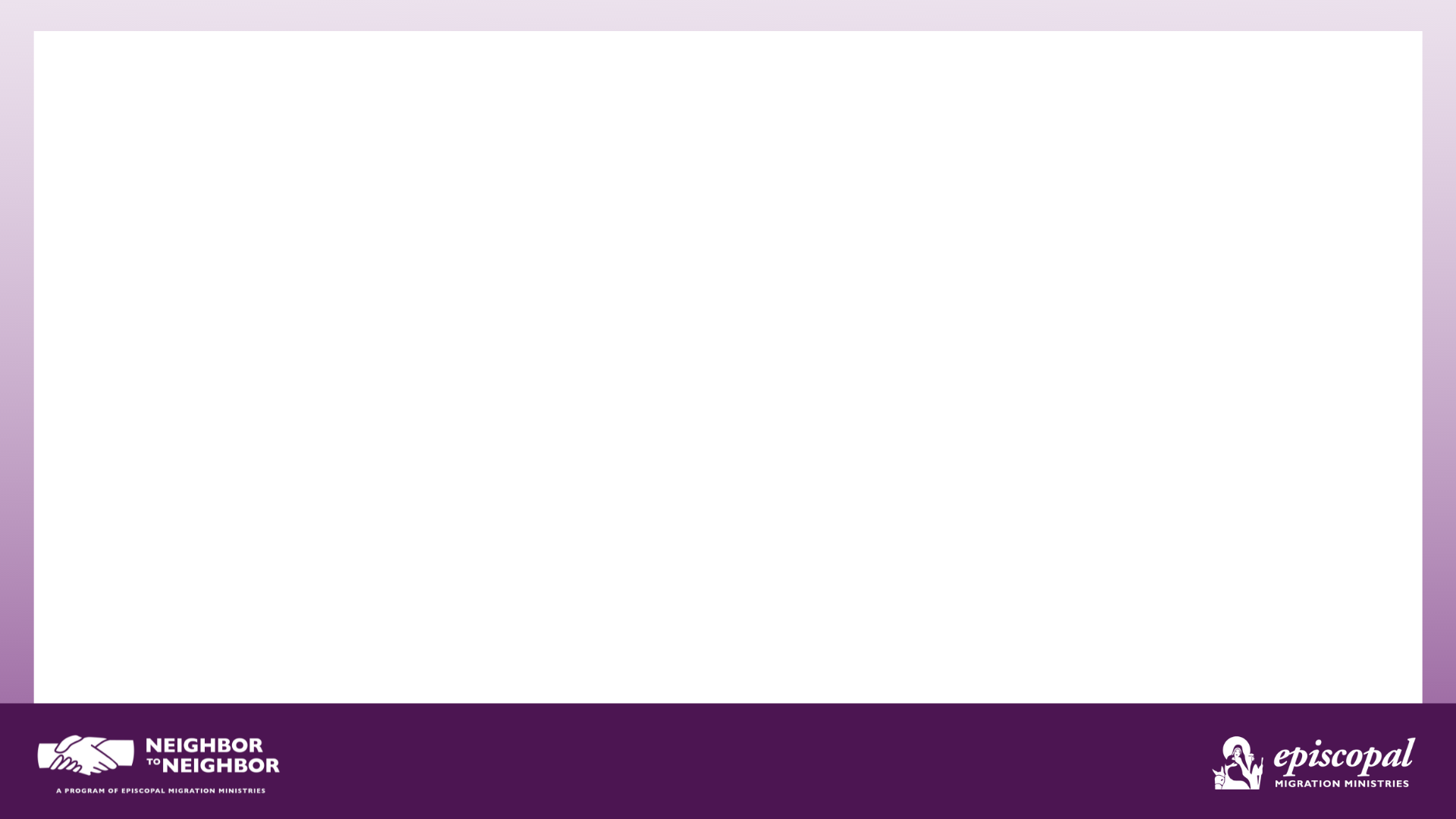 THE MINISTRY OF NEIGHBOR TO NEIGHBOR TEAMS
What are the responsibilities of Neighbor to Neighbor Teams?
FOR TRACK 2
Secure housing
Provide basic necessities
Provide time-bound income support
Assist in completing required changes of address
Connect to legal assistance
Support in obtaining a social security card
Support in selective service registration, as appropriate
Support in accessing medical services
Support in accessing available benefits
Enroll children in school
Provide English language support
Provide job search advice and support
Provide community orientation
Complete 30- and 90-day reports as required by Sponsor Circles • Complete additional reports required by EMM
Attend monthly Communities of Practice calls with EMM
Check in regularly with the NtN program manager
[Speaker Notes: For Track 2, you will be responsible for the following:]
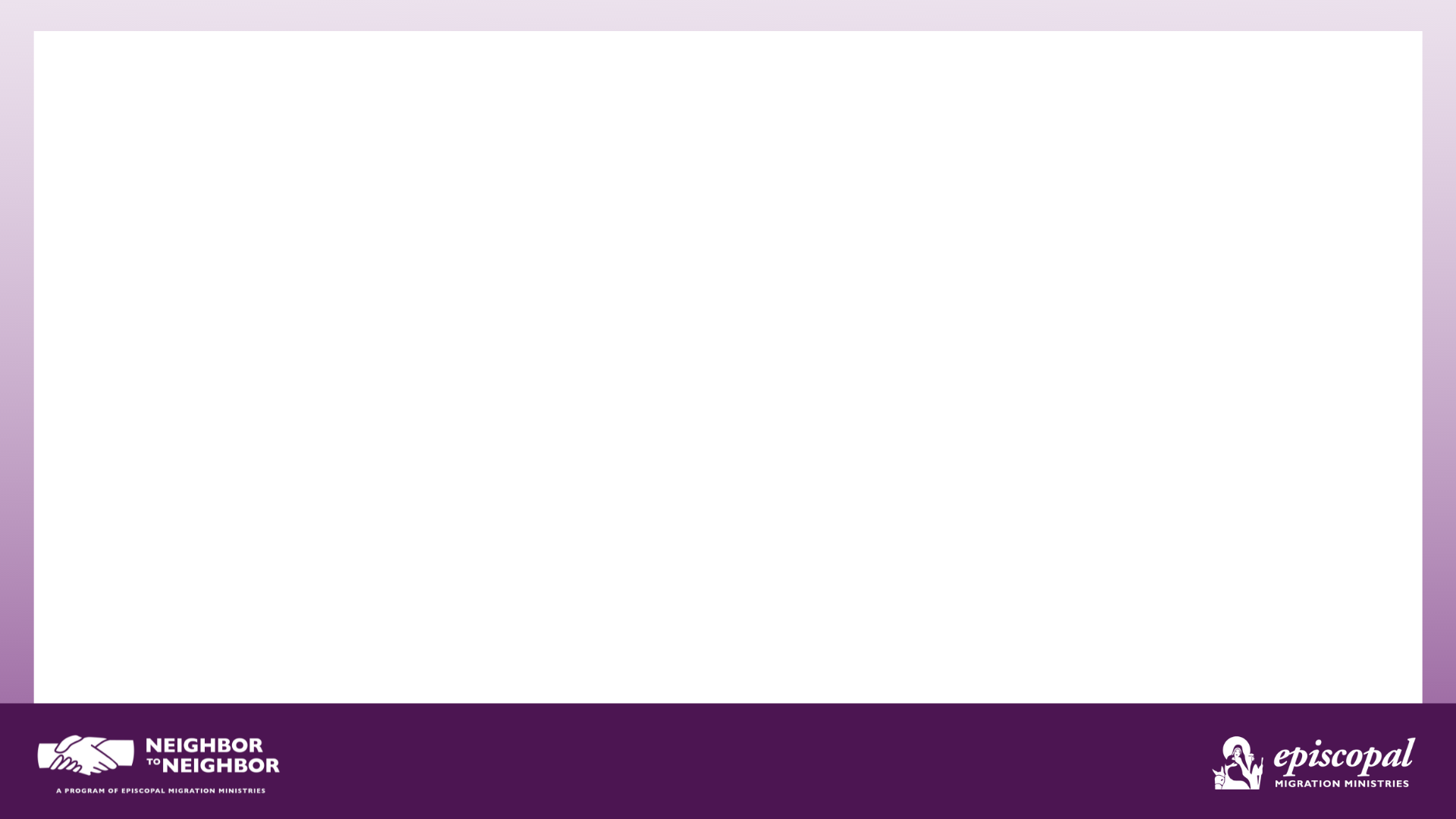 THE MINISTRY OF NEIGHBOR TO NEIGHBOR TEAMS
What is the financial commitment? What is the time commitment?

$2,275 per individual your team intends to support. 
Minimum time commitment we ask teams to make is six months

Here are two budget templates you may use to estimate the financial support that may be needed: 
Track 1 Budget Template 
Track 2 Budget Template
[Speaker Notes: For both tracks, the minimum financial commitment is $2,275 per individual your team intends to support. However, the minimum time commitment we ask teams to make is six months, and cost of living and the unique needs and assets of the new neighbors you support will differ - so, realistically, teams will likely need to raise more funds than the minimum requirement. 
Here are two budget templates you may use to estimate the financial support that may be needed:]
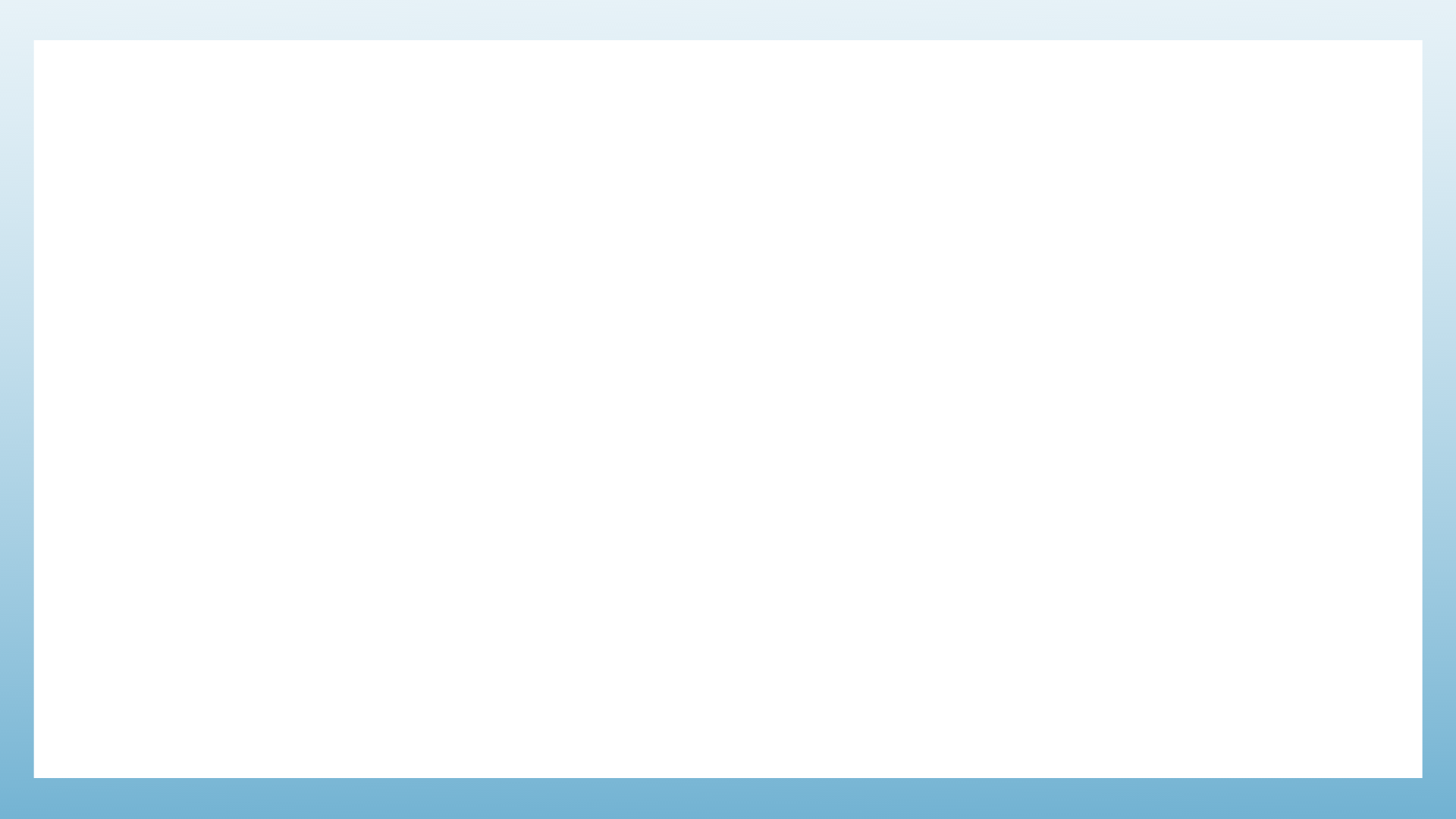 2
Phase 2: Training
Training
[Speaker Notes: During the training phase, NtN teams are granted access to EMM’s Neighbor to Neighbor on-demand training videos and resources, as well as other training materials depending on their track, so they can learn, plan, and prepare to welcome the new neighbors. More information about the on-demand training videos follows]
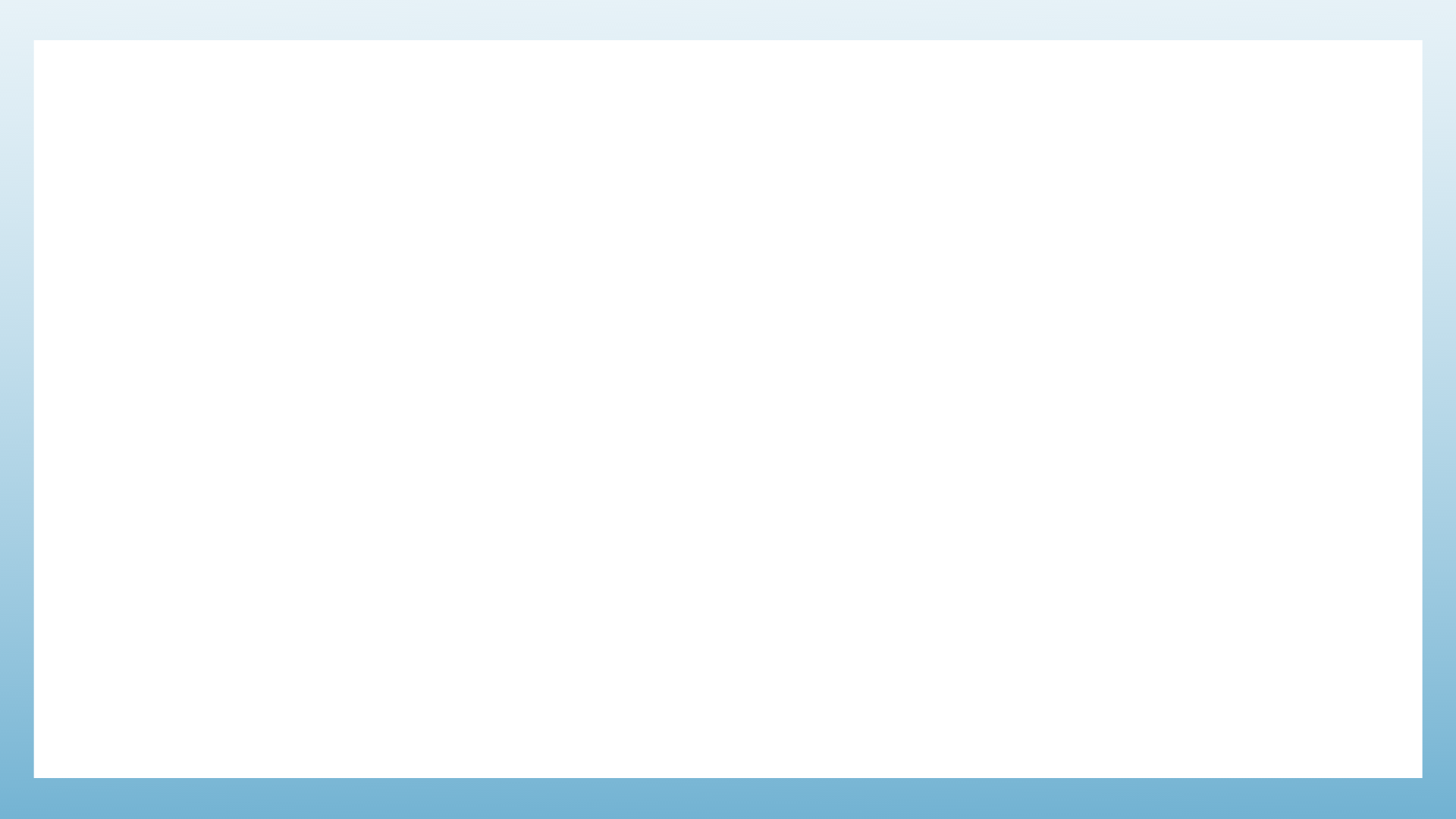 Neighbor to Neighbor Core Training Modules
Training 1 - Introduction 
Training 2 – Neighborhood Mapping 
Introduction to the concept of neighborhood mapping, with an example from the Washington National Cathedral—our first faith community to welcome an asylum seeker through the Neighbor to Neighbor program. This will help you create your Welcome Plan. 
Training 3 – Cultural Competence 
Training 4 – Practicing Anti-Racism
With The Very Rev. Kelly Brown Douglas, dean of the Episcopal Divinity School at Union Theological Seminary
Training 5 – Trauma-Informed Care, Part 1 & Part 2
With Psychologist Dr. Michelle Herrera 
Training 6 – Welcoming Asylum Seekers
With immigration attorney Emerson Argueta
2
1
Introduction
NeighborhoodMapping
3
4
Cultural Competence
Practicing
Anti-Racism
5
6
Trauma-Informed Care (Part 1 & Part 2)
Welcoming 
Asylum Seekers
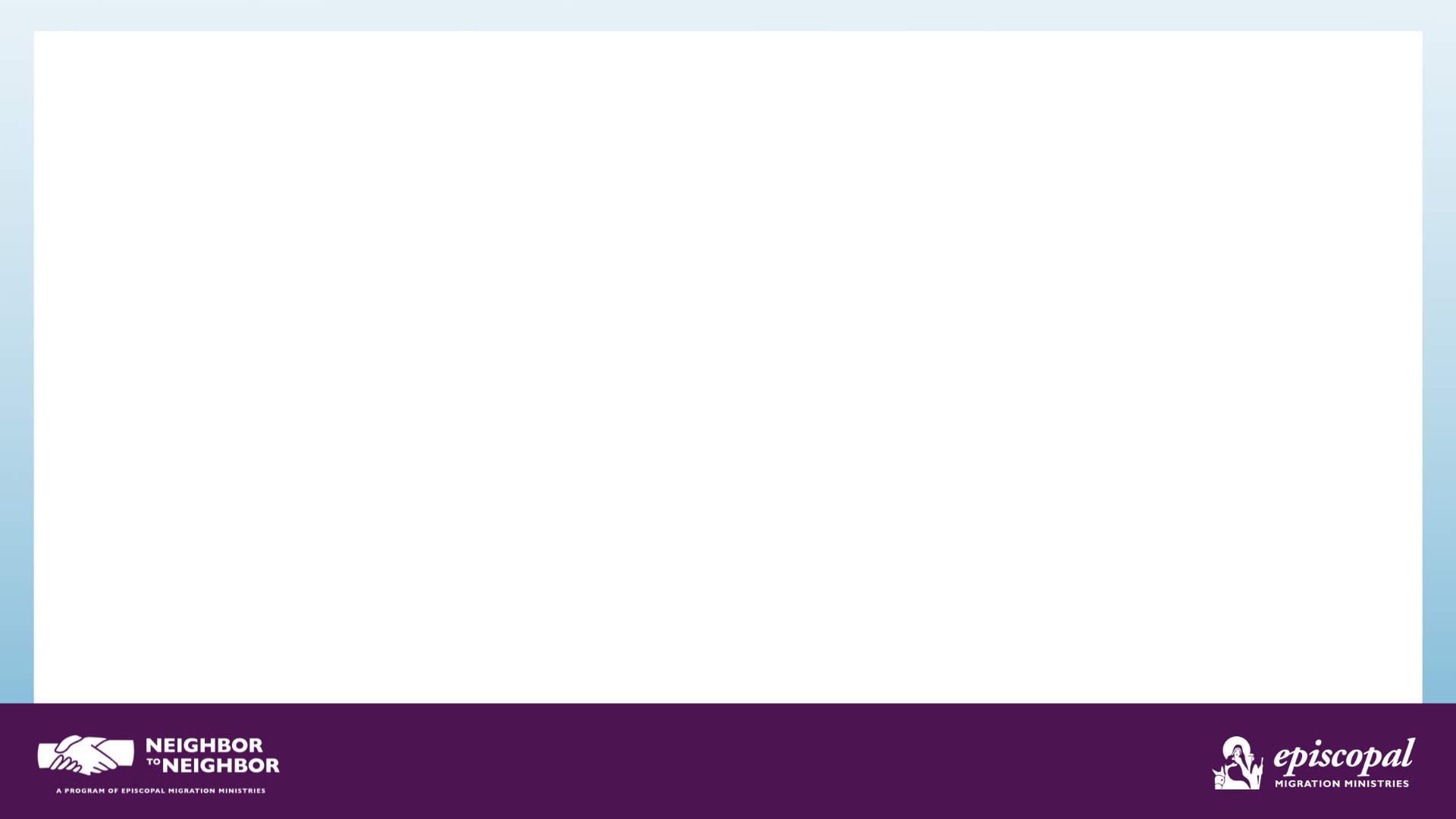 Resources to Help Neighbor to Neighbor Teams
In addition to the video modules, your team may wish to review other documents as you prepare your application and Welcome Plan.The Resources for Neighbor to Neighbor Teams webpage is available to you at any time to support you and your NtN work. It is organized by track and by phase, assisting you in locating information you need now and will need in the future. We also send weekly Neighbor to Neighbor digest emails to teams once they begin training, through the conclusion phase. These emails include program updates, announcements, and resources to assist you in the ministry of sponsorship.
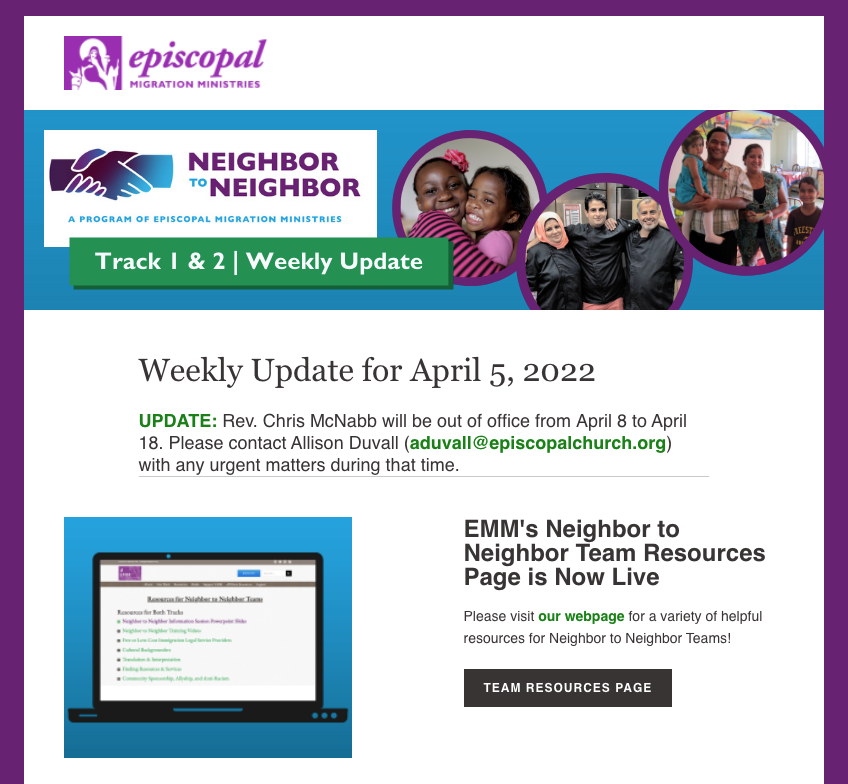 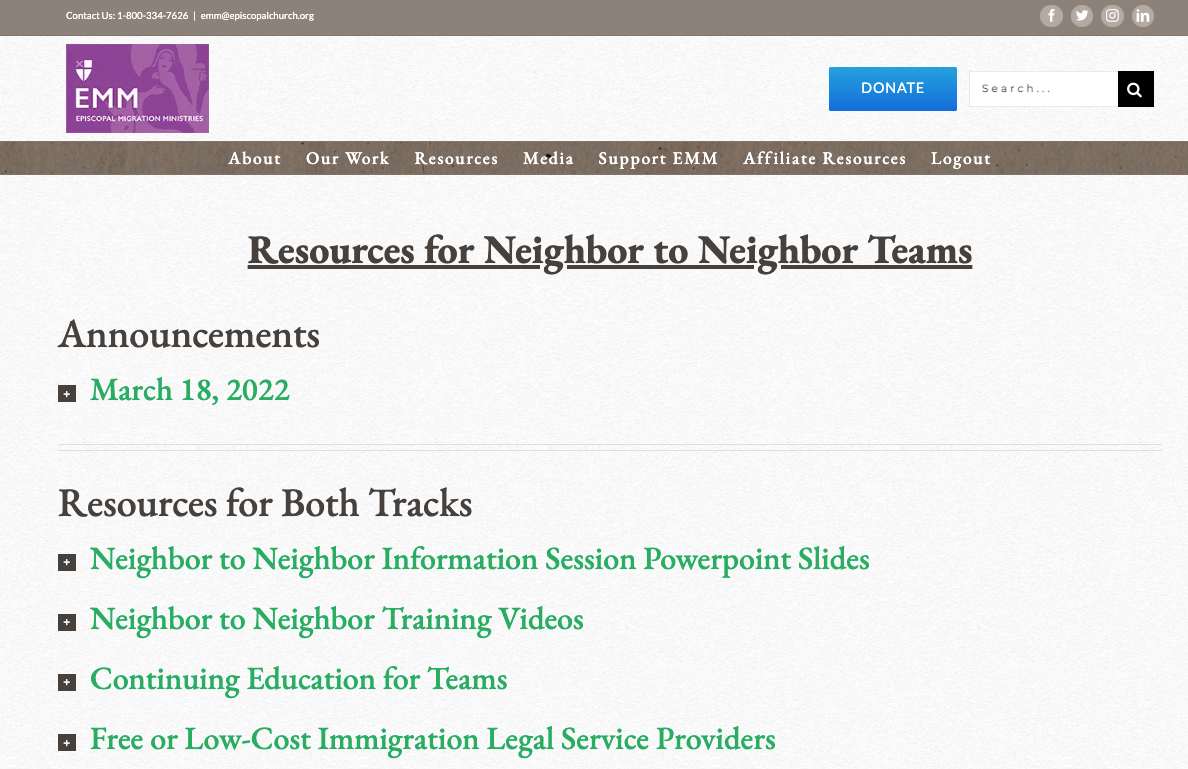 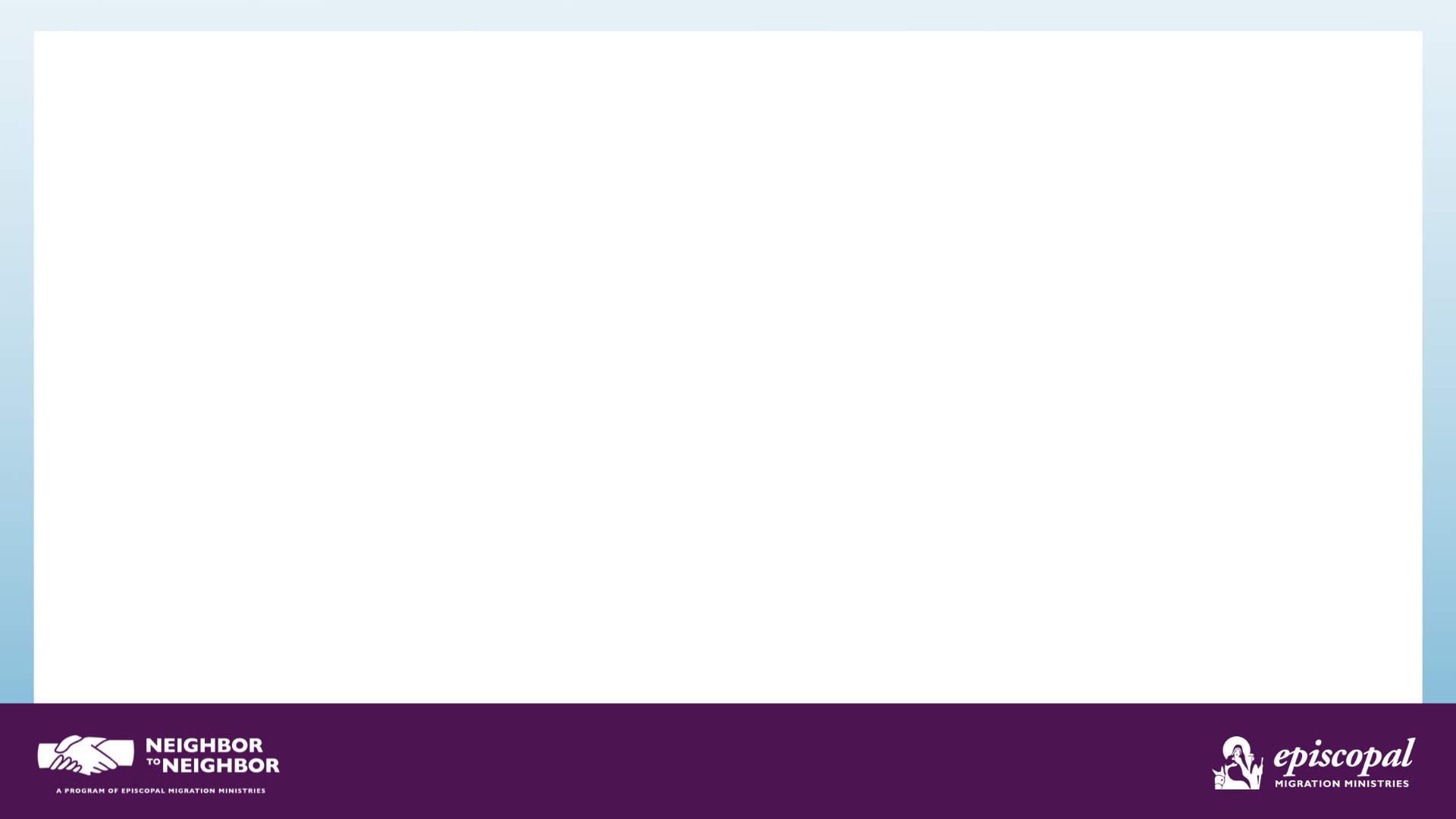 3
Readiness & Assessment
Phase 3: Readiness Assessment
[Speaker Notes: During this phase, NtN teams provide EMM with detailed descriptions of their plans to welcome their new neighbors. EMM reviews these plans and schedules a meeting with the NtN team to discuss their readiness to welcome a family. Once the plans are approved, EMM then works with other partner organizations to match a new neighbor to the NtN team.]
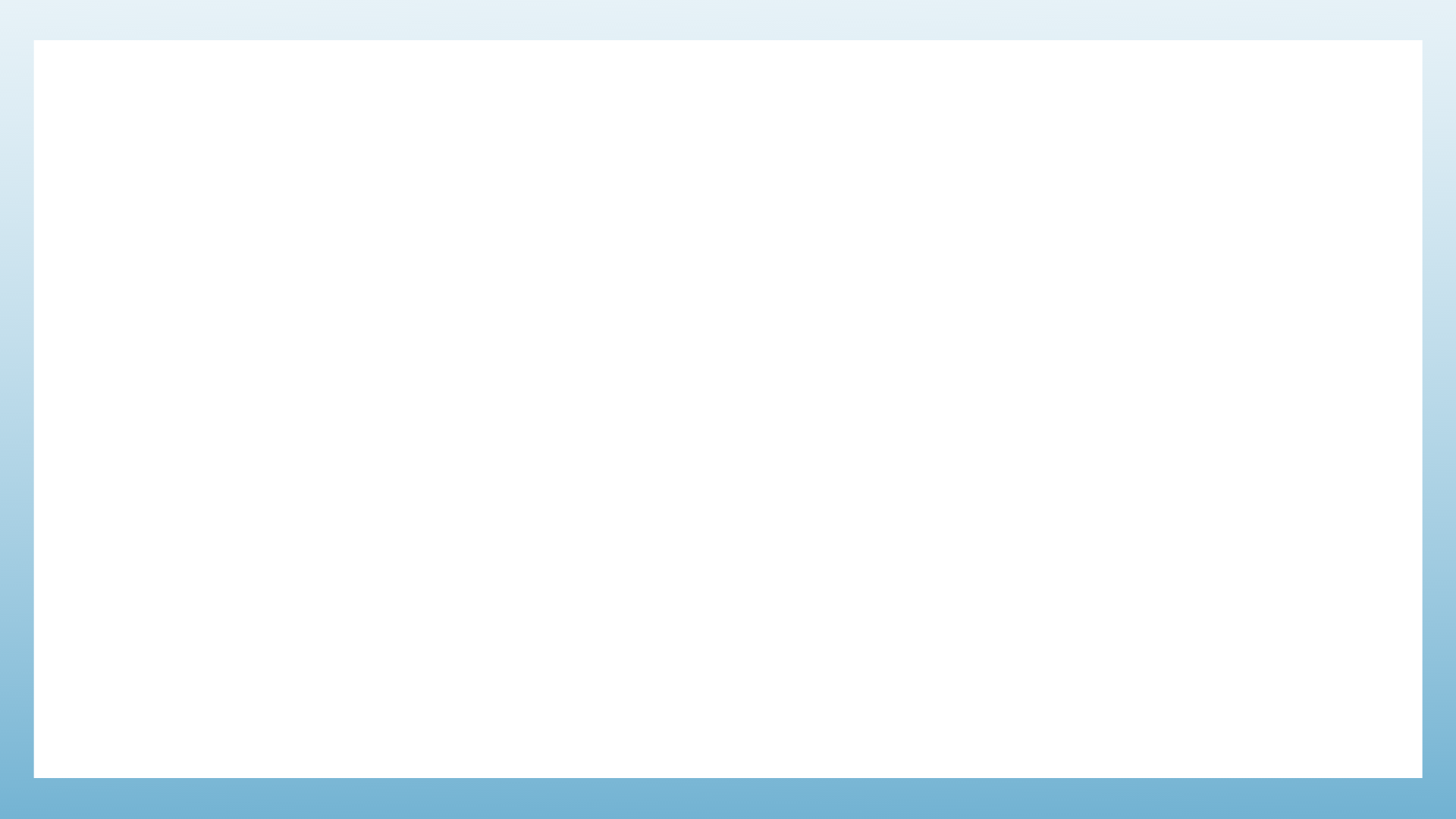 4
Matching & Sponsorship
Phase 4: Matching & Sponsorship
[Speaker Notes: During this phase, the team welcomes their new neighbors and follows their detailed plan – arranging housing, assisting with basic needs, enrolling children in school, introducing the family to the local community, and much more. There are regular check-ins with EMM during this phase, through one-on-one conversations with the Program Manager, participation in monthly Communities of Practice calls with other NtN teams, and through submitting reports on the team’s activities. EMM is here to support the teams, every step of the way.]
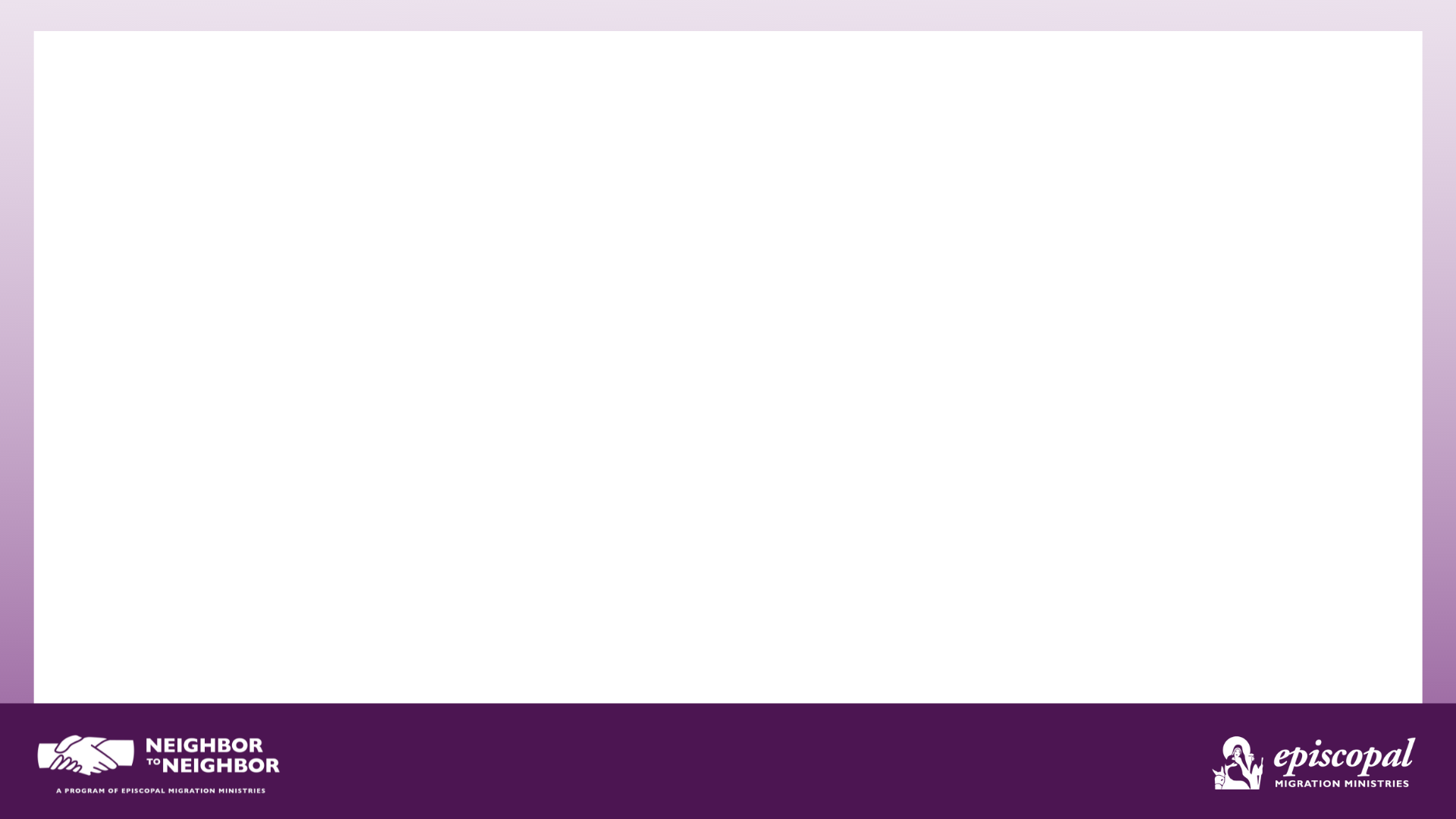 The ministry of community sponsorship
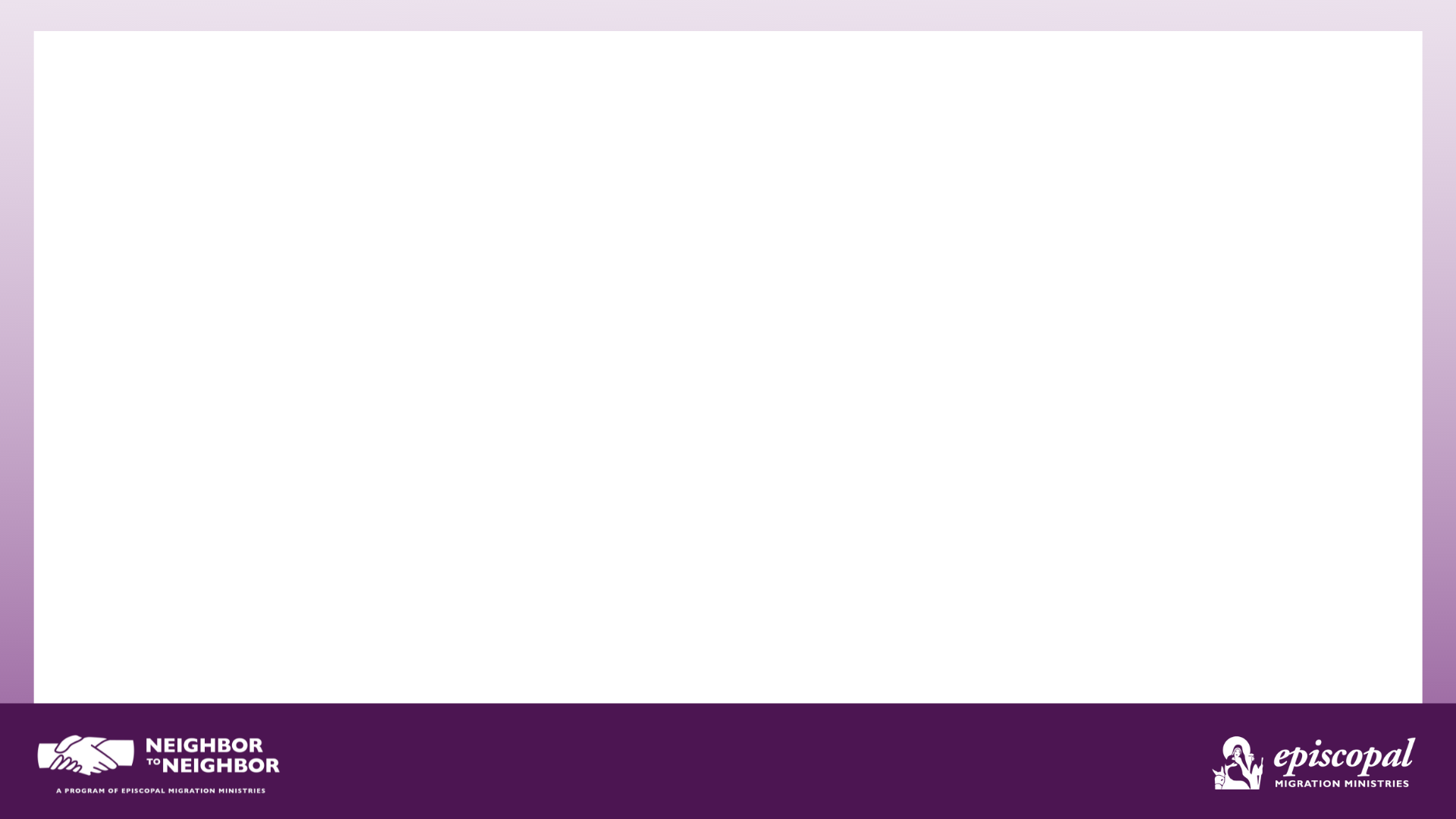 The ministry of community sponsorship
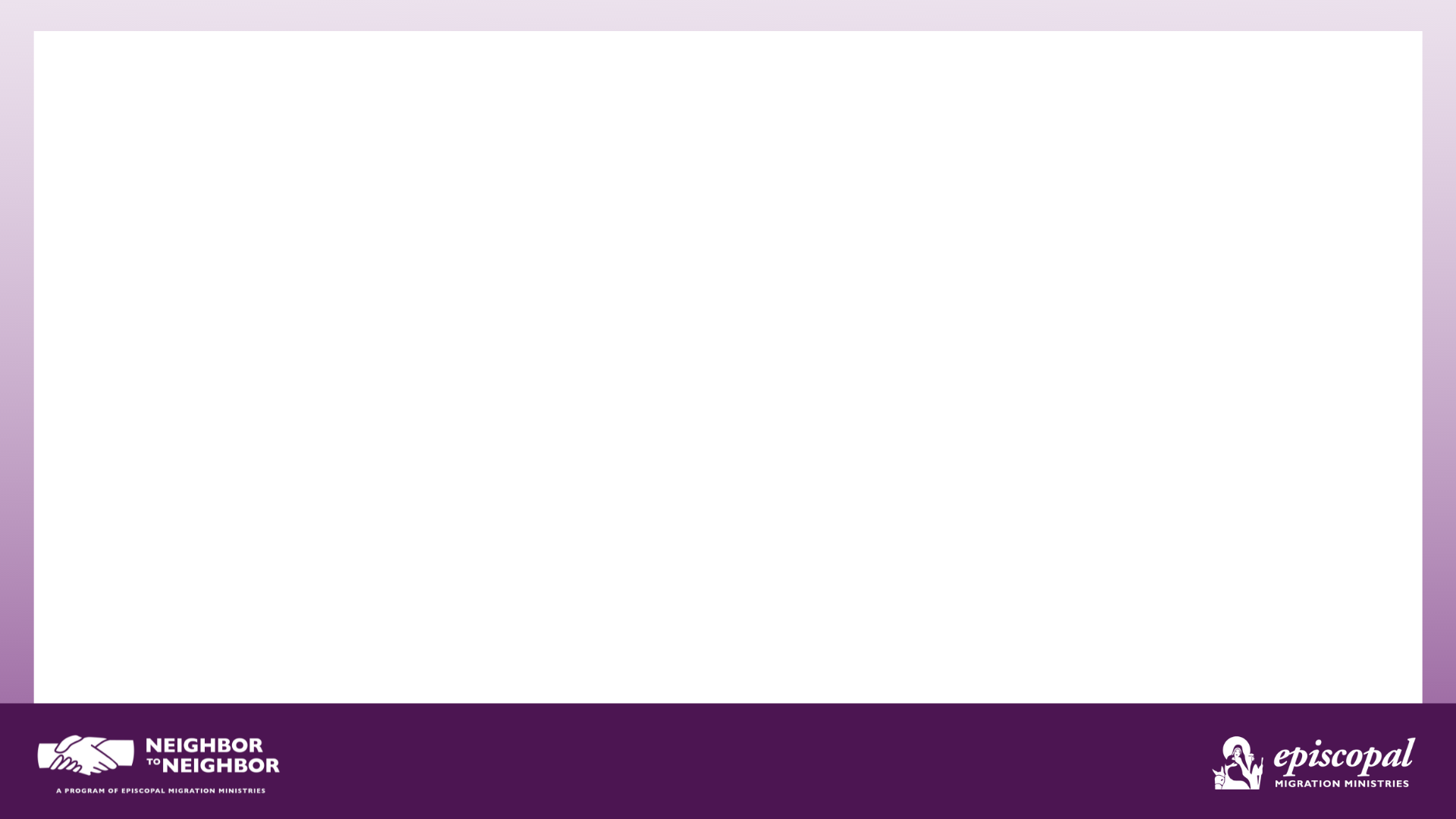 The ministry of community sponsorship
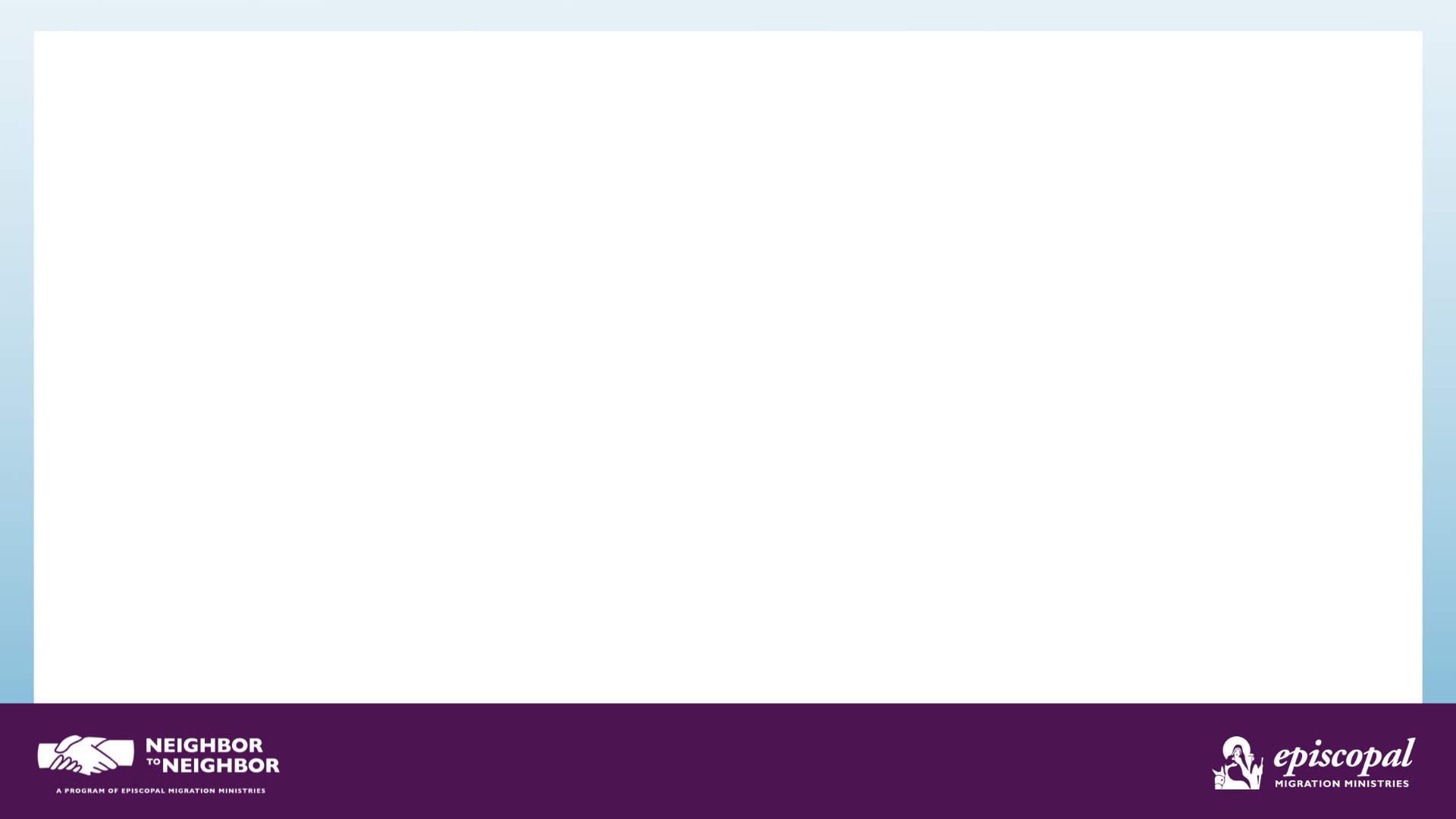 5
Phase 5: Conclusion
Conclusion
The ministry of community sponsorship is vital and time-limited; the purpose of community sponsorship is to empower your new neighbors towards independence and self-sufficiency. 
During this phase, EMM provides each NtN team with resources and coaching on how to bring the community sponsorship relationship with your new neighbors to a close. We reflect with you on the experience and celebrate your work as you, in turn, mark the conclusion of this chapter in your relationship with your new neighbor.
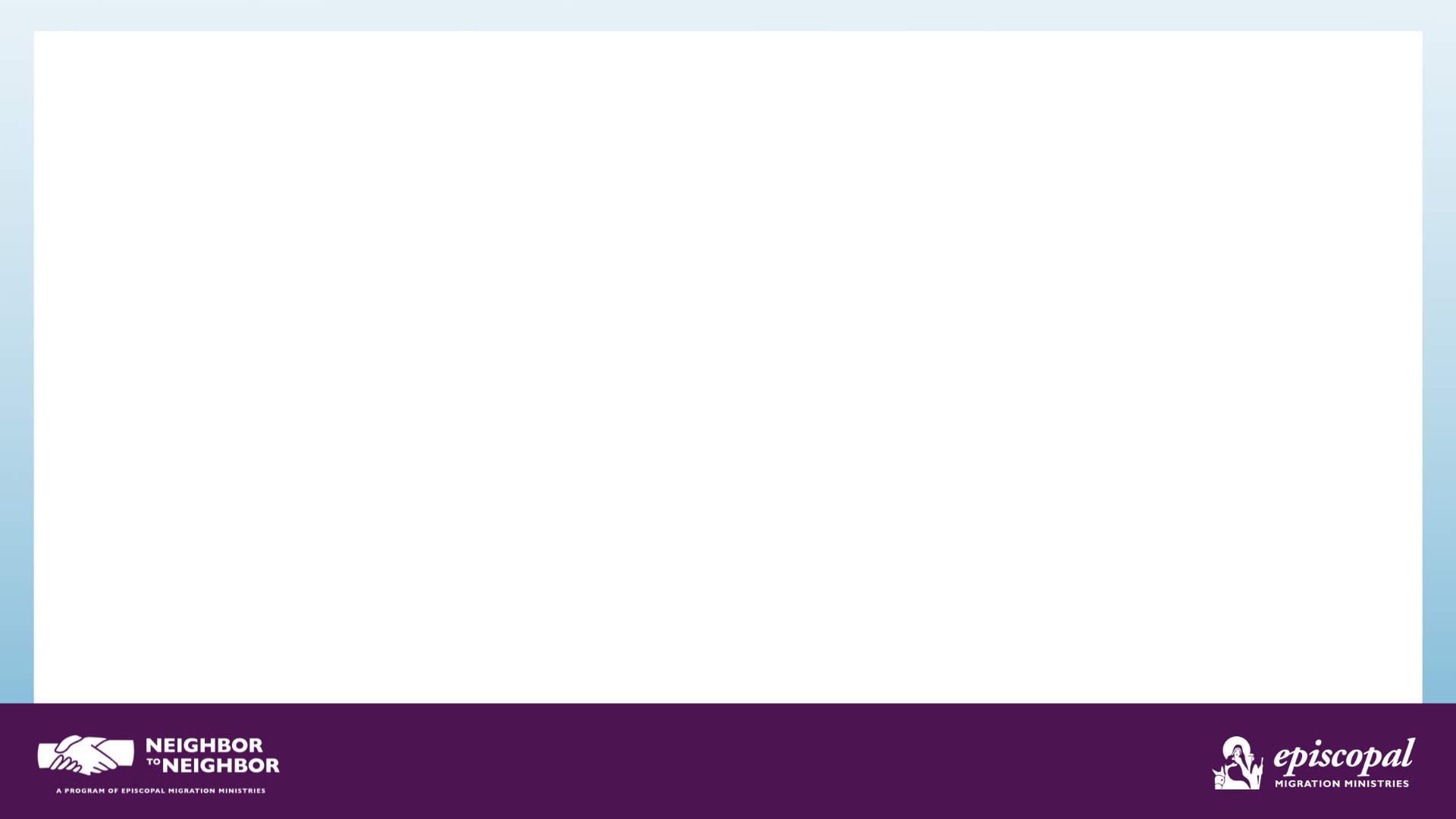 Helpful Resource:
Resources for Neighbor to Neighbor Teams:https://episcopalmigrationministries.org/ntnteamresources/
Helpful Resource:
Frequently Asked Questions
Any questions?
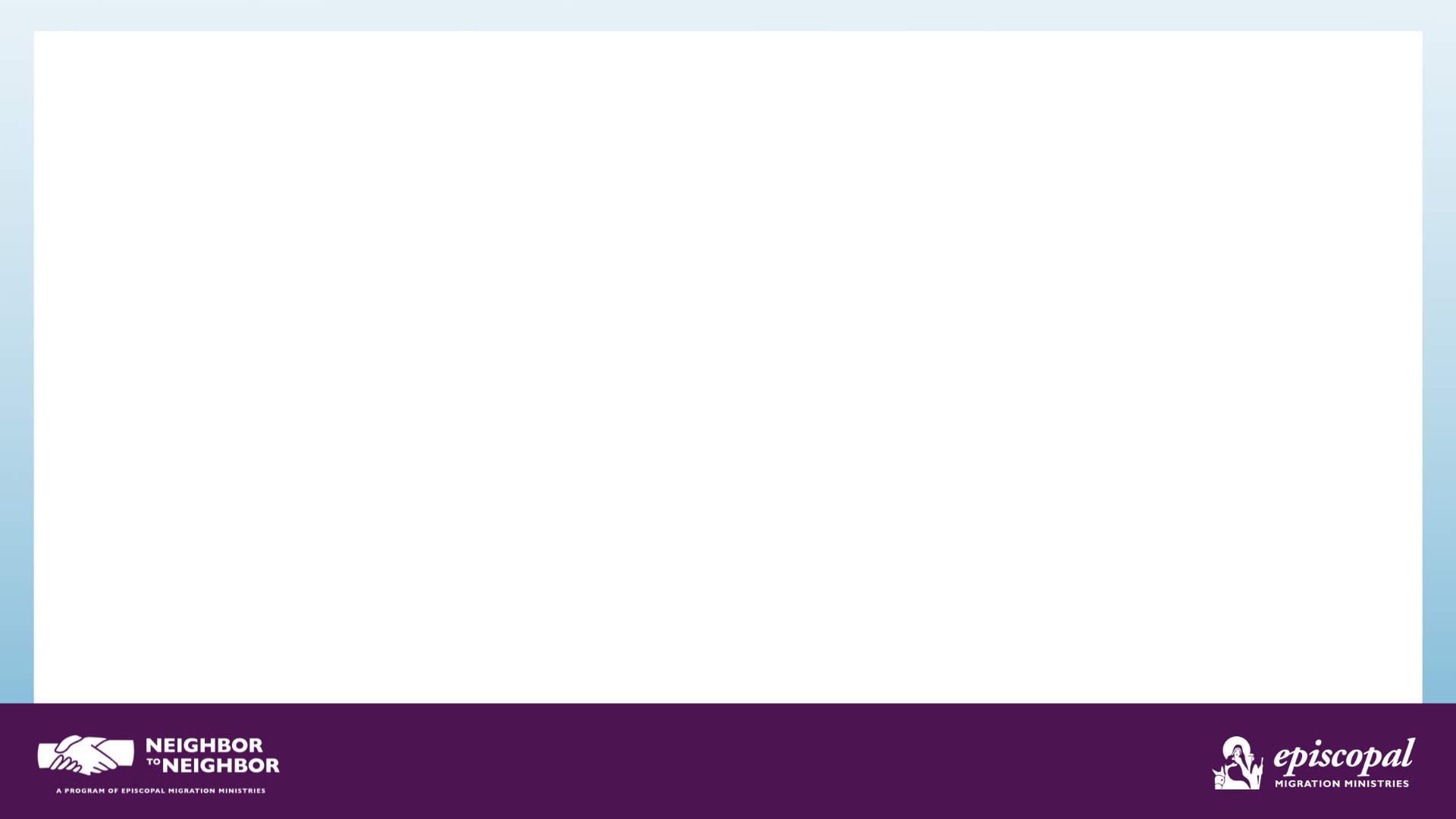 Q & A
Support EMM's life-saving work
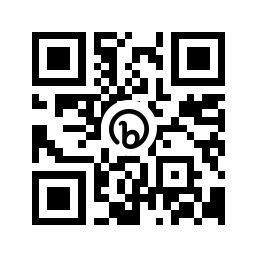 Scan the QR code
To give via phone or for information about making a gift of stock, giving through a donor advised fund, or including Episcopal Migration Ministries in your estate plans, contact giftplanning@episcopalchurch.org or (212) 716-6271.
THANK YOU
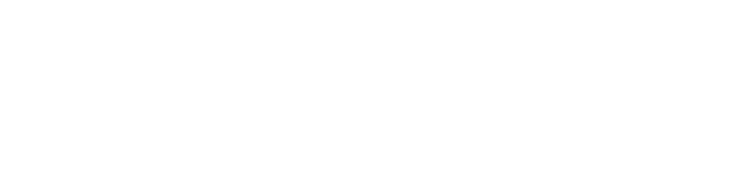 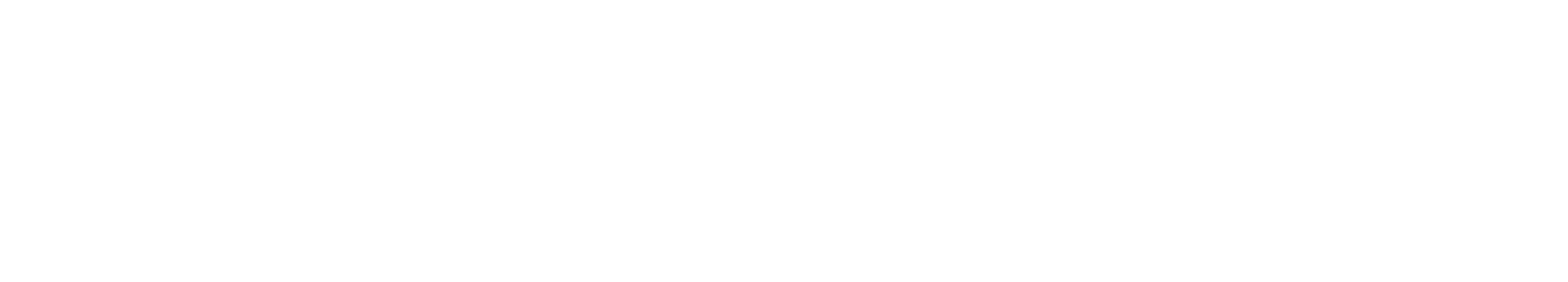